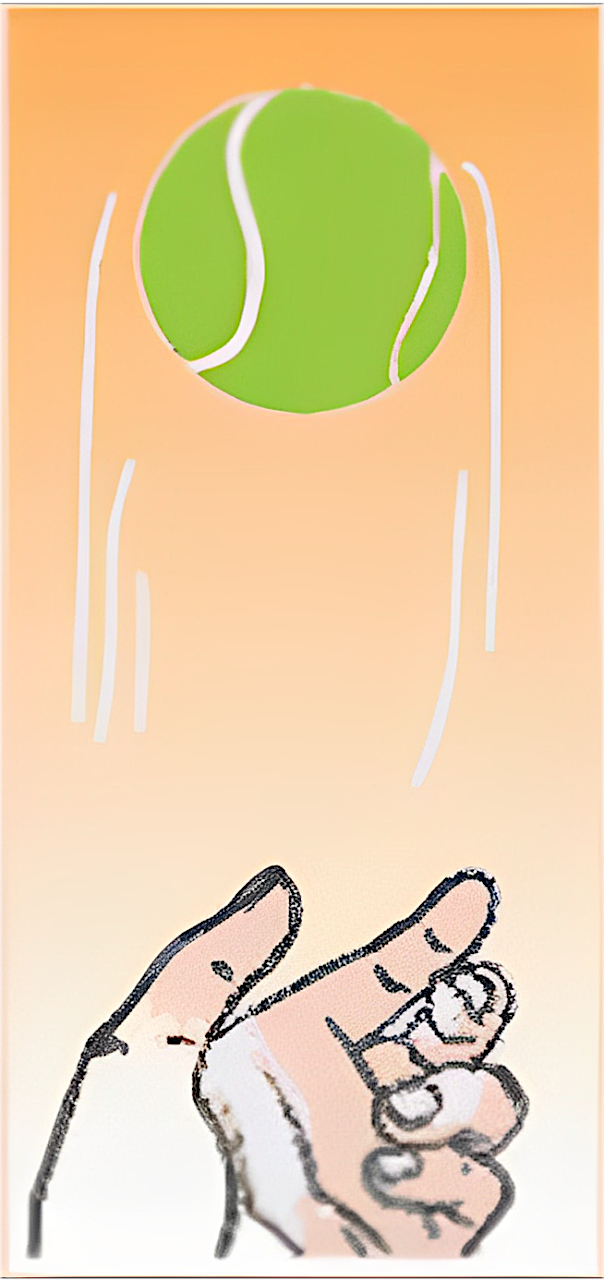 KHỞI ĐỘNG
BÀI 2. PHƯƠNG TRÌNH BẬC HAI MỘT ẨN
NỘI DUNG BÀI HỌC
HOẠT ĐỘNG 1: Phương trình bậc hai một ẩn
HOẠT ĐỘNG 3: Công thức nghiệm của phương trình bậc hai
HOẠT ĐỘNG 2: Giải phương trình bậc hai một ẩn dạng đặc biệt
HOẠT ĐỘNG 4: Tìm nghiệm của phương trình bậc hai một ẩn bằng máy tính cầm tay
HOẠT ĐỘNG 5: Giải bài toán bằng cách lập phương trình bậc hai
HOẠT ĐỘNG 1:
Phương trình bậc hai một ẩn
Hoạt động khám phá 1 (SGK/tr.11)
Một tấm thảm hình chữ nhật có chiều dài hơn chiều rộng 2 m. Biết diện tích tấm thảm bằng 24 m2. Gọi x (m) là chiều rộng tấm thảm (x > 0). Hãy viết phương trình với ẩn x biểu thị mối quan hệ giữa chiều dài, chiều rộng và diện tích tấm thảm.
Giải
Định nghĩa
Ví dụ 1 (SGK/tr.11)
Giải
a) Phương trình x2 + 2x – 24 = 0 có các hệ số a = 1; b = 2; c = -24
c) Phương trình -5t2 + 7 = 0 có các hệ số a = -5; b = 0; c = 7
Thực hành 1 (SGK/tr.11)
Giải
HOẠT ĐỘNG 2:
Giải phương trình bậc hai một ẩn dạng đặc biệt
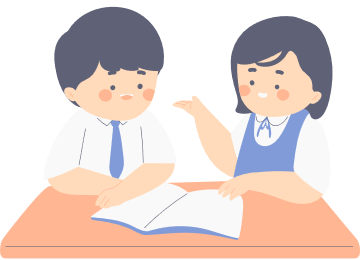 Hoạt động khám phá 2 (SGK/tr.12)
Hoạt động nhóm đôi
a) Bằng cách đưa về phương trình tích, hãy giải các phương trình sau:
	i) 3x2 – 12 x = 0 ; 		ii) x2 – 16 = 0.
b) Để đưa các phương trình bậc hai dạng đặc biệt trên về phương trình tích ta đã dùng các phép biến đổi nào?
Giải
a)
ii) x2 – 16 = 0.
i) 3x2 – 12x = 0
b)
Để đưa các phương trình bậc hai dạng đặc biệt về phương trình tích:
 i) Sử dụng phương pháp đặt nhân tử chung;
 ii) Sử dụng hằng đẳng thức.
Ví dụ 2 (SGK/tr.12)
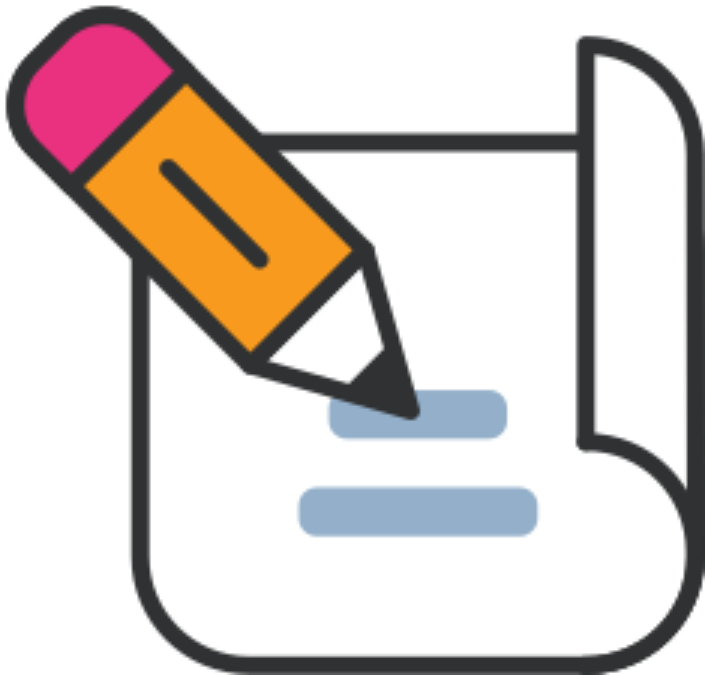 Giải các phương trình:
a) 2x2 + 3x = 0;		    b) x2 – 5 = 0
Ví dụ 3 (SGK/tr.12)
Giải phương trình (x– 3)2 – 25 = 0
Giải
(x– 3)2 – 25 = 0
(x – 3)2 – 52 = 0
(x + 2)(x – 8) = 0
x + 2 = 0 hoặc x – 8 = 0
x = -2 hoặc x = 8
Vậy phương trình có hai nghiệm là x = -2 và x = 8.
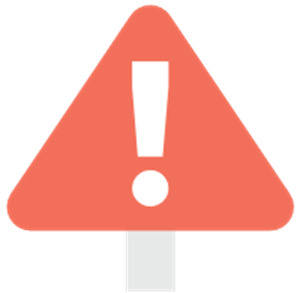 Chú ý
Với phương trình ở Ví dụ 3, ta có thể giải như sau:
(x – 3)2 – 25 = 0
(x – 3)2 = 25
x – 3 = 5 hoặc x – 3 = -5
x = 8 hoặc x = -2.
Vậy phương trình có hai nghiệm là x = 8 và x = -2.
Thực hành 2 (SGK/tr.12)
Giải các phương trình:
a) 3x2 – 27 = 0;			       b) x2 – 10x + 25 = 16.
HOẠT ĐỘNG 3:
Công thức nghiệm của phương trình bậc hai
Hoạt động khám phá 3 (SGK/tr.13)
Giải
a)
1
1
Giải phương trình (*), ta được:
(x – 2)2 = 1
x – 2 = 1 hoặc x – 2 = -1
x = 3 hoặc x = 1
Vậy phương trình (*) có hai nghiệm là x = 3 và x = 1.
b)
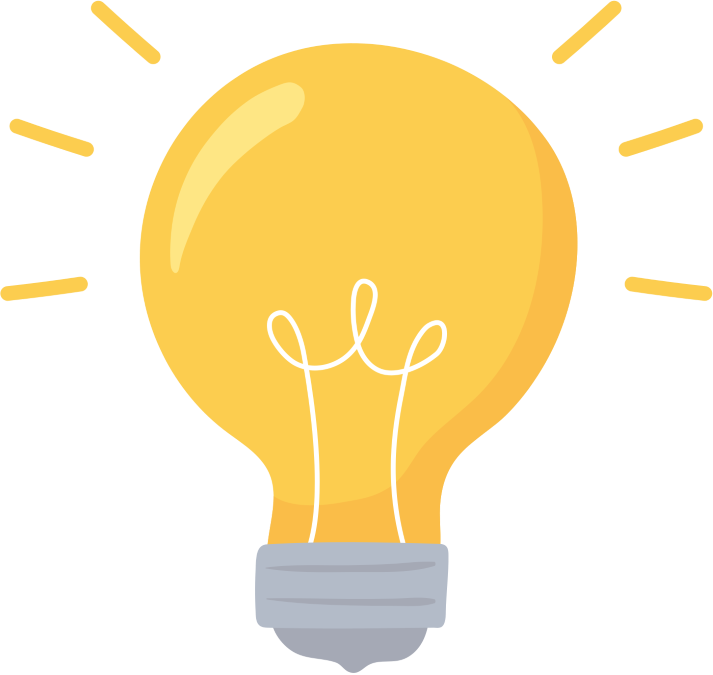 Ví dụ 4 (SGK/tr.13)
Giải các phương trình:
Giải
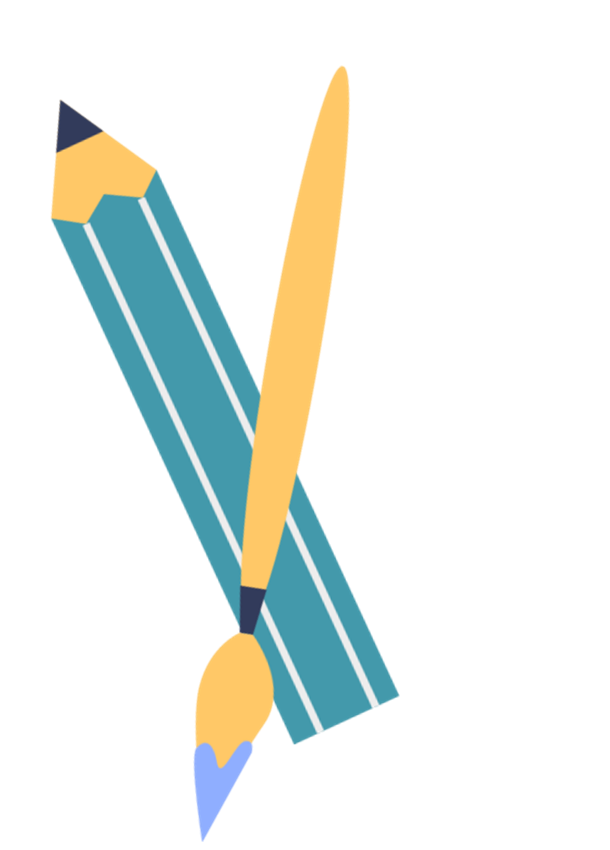 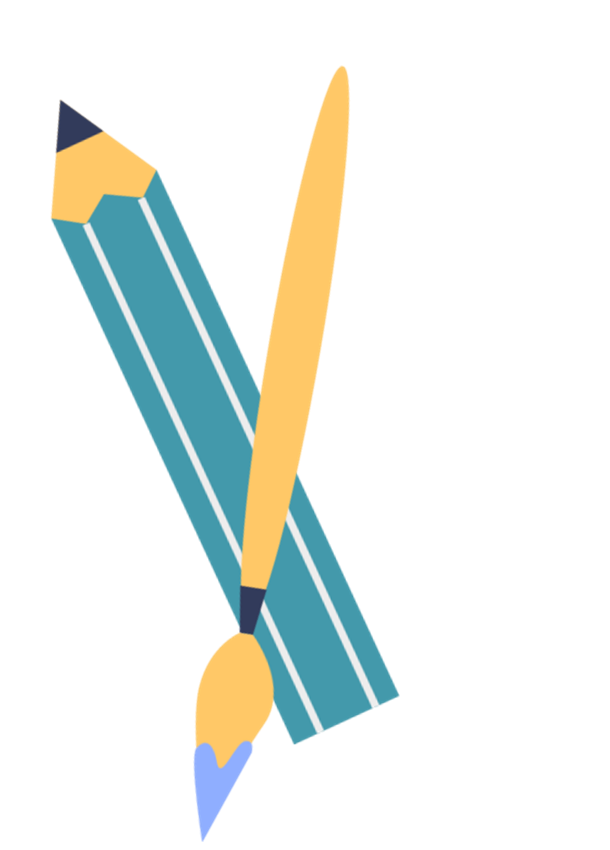 Chú ý
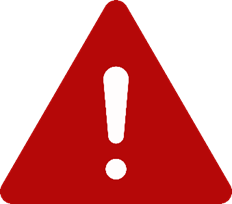 Ví dụ 5 (SGK/tr.13)
Không giải phương trình, hãy nhận xét số nghiệm của phương trình
x2 + 3 572x - 3 573 = 0
Giải
Ta có a = 1 > 0, c = -3 573 < 0, suy ra a và c trái dấu.
Do đó phương trình có hai nghiệm phân biệt.
Chú ý
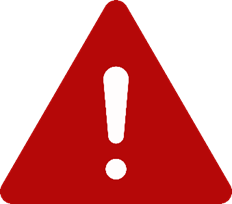 Ví dụ 6 (SGK/tr.13)
Giải phương trình 7x2 – 12x + 5 = 0.
Giải
Thực hành 3 (SGK/tr.13)
Giải các phương trình:
Giải
Dùng công thức nghiệm thu gọn để giải các phương trình sau:
Thực hành 4 (SGK/tr.13)
Giải
Dùng công thức nghiệm thu gọn để giải các phương trình sau:
Thực hành 4 (SGK/tr.13)
Giải
Vận dụng
Giải
HOẠT ĐỘNG 4:
Tìm nghiệm của phương trình bậc hai một ẩn bằng máy tính cầm tay
Ví dụ 7 (SGK/tr.15)
Tìm các nghiệm của phương trình 5x2 – 6x + 1 = 0 bằng máy tính cầm tay.
Giải
Ấn nút ON để khởi động máy.
Ấn nút MODE, màn hình máy sẽ hiện ra các dòng như hình bên:
1: COMP	2: CMPLX
3: STAT	3: BASE-IN
5: EQN		6: MATRIX
7: TABLE	8: VECTOR
Ấn nút 5, màn hình sẽ hiện ra các dòng như hình bên:
1: anX+bnY=Cn
2: anX+bnY+cnZ=dn
3: aX2+bX+c=0
4: aX3+bX2+cX+d=0
Ấn nút 3, rồi nhập các hệ số như sau:
=
=
6
=
1
=
5
Màn hình hiện ra kết quả như hình bên:
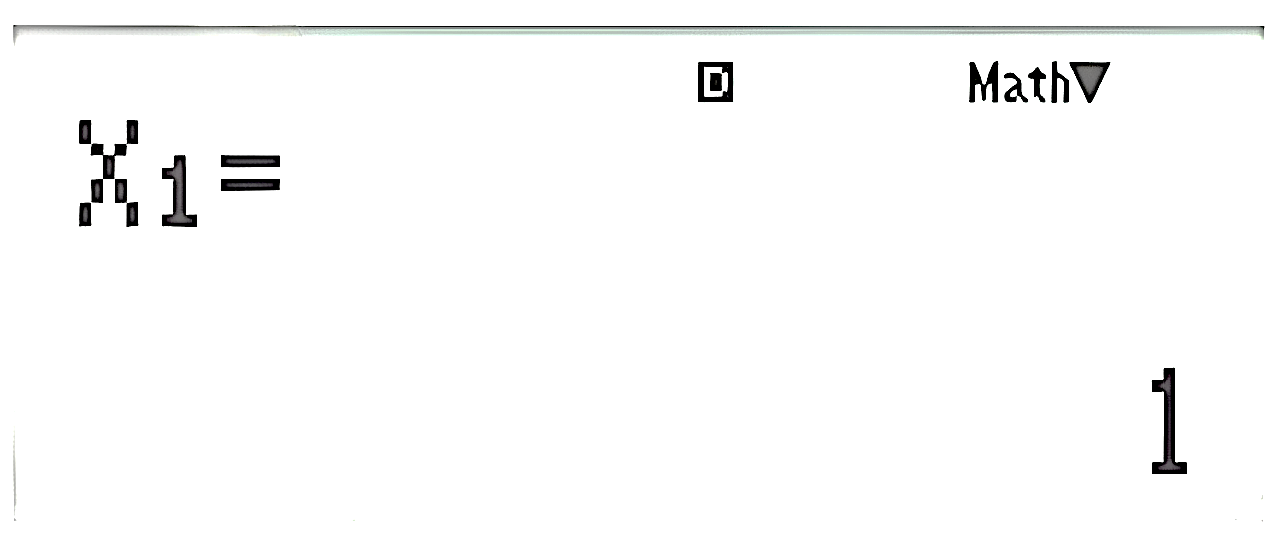 Ấn	         , kết quả như hình bên:
=
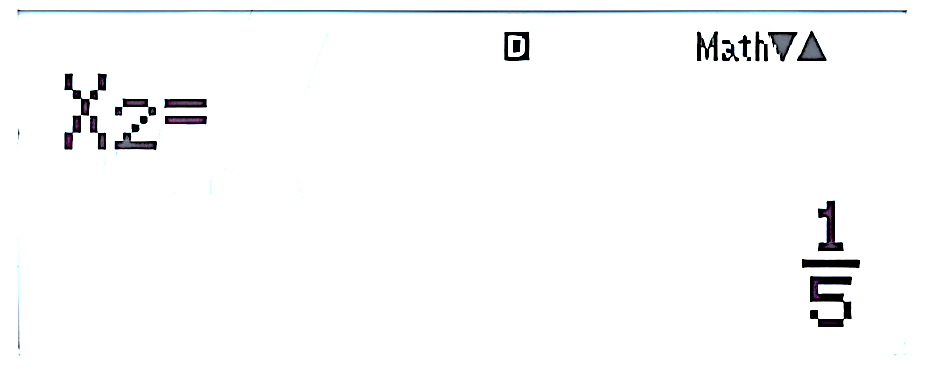 Chú ý
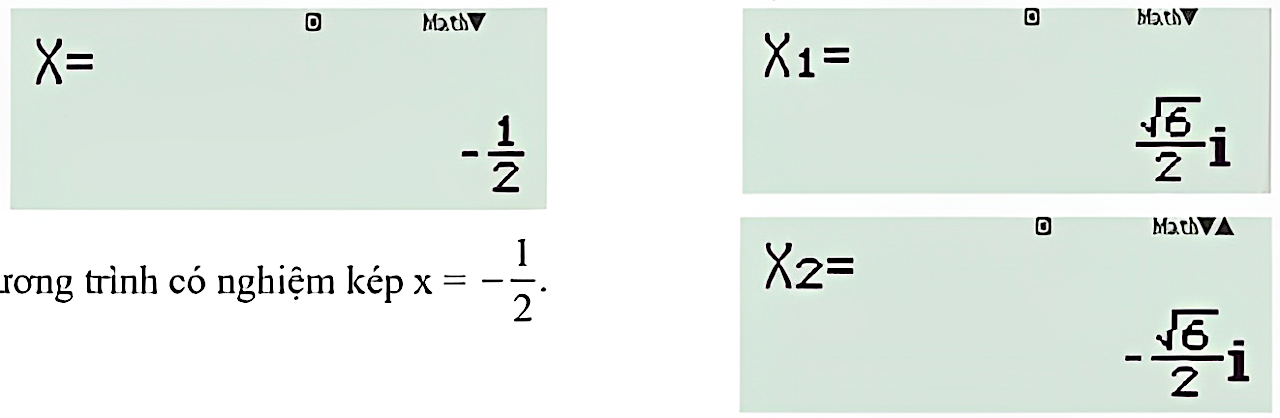 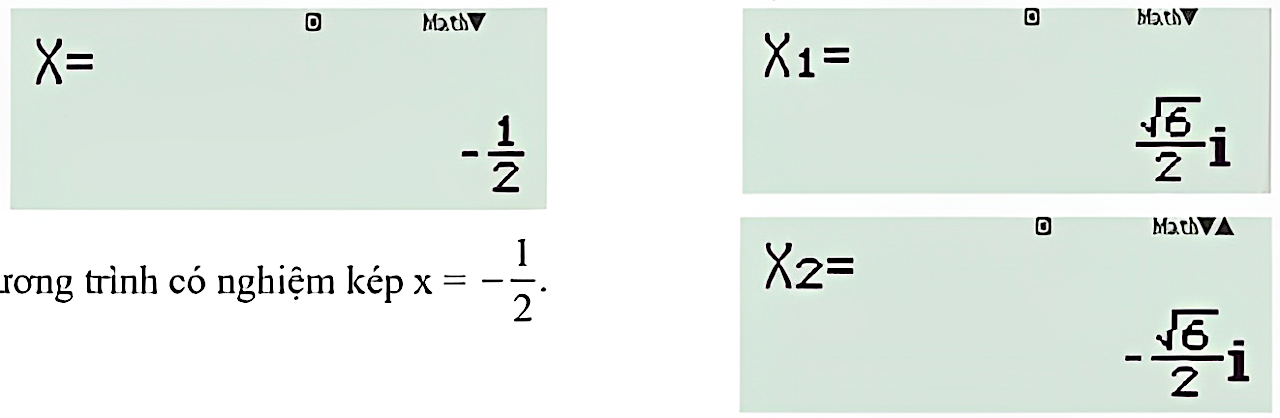 Thực hành 5 (SGK/tr.16)
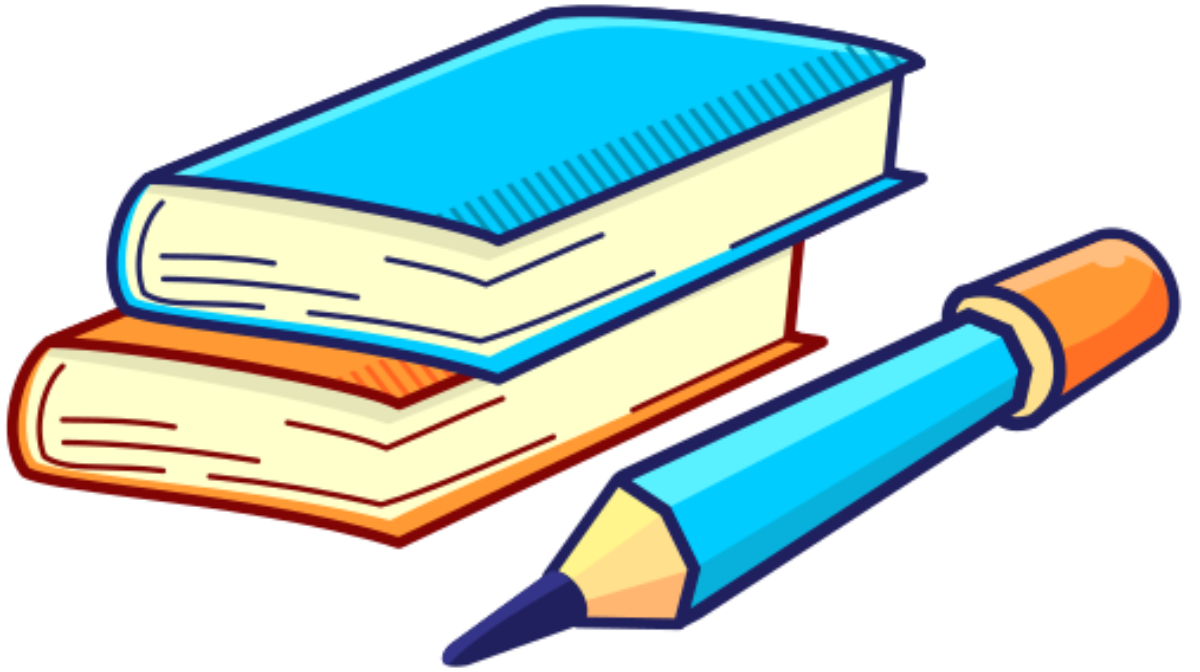 Giải
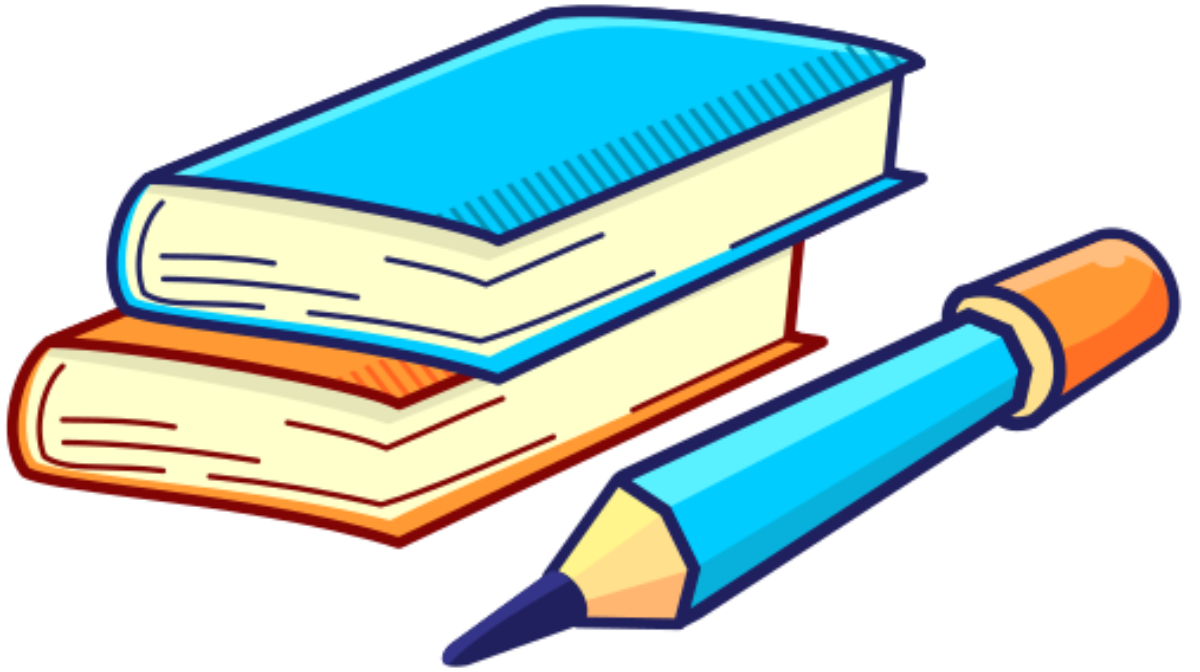 HOẠT ĐỘNG 5:
Giải bài toán bằng cách lập phương trình bậc hai
Hoạt động khám phá 4 (SGK/tr.16)
Giải
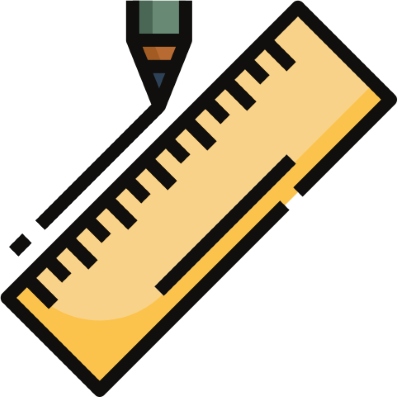 Các bước giải bài toán bằng cách lập phương trình bậc hai
Bước 1: Lập phương trình
Chọn ẩn và đặt điều kiện thích hợp cho ẩn
Biểu diễn các đại lượng chưa biết theo ẩn và các đại lượng đã biết.
Lập phương trình biểu thị mối quan hệ giữa các đại lượng.
Bước 2: Giải phương trình nói trên
Bước 3: Kiểm tra các nghiệm tìm được ở bước 2 có thỏa mãn điều kiện của ẩn hay không rồi trả lời bài toán.
Ví dụ 8 (SGK/tr.16)
Hai xe ô tô khởi hành cùng một lúc từ thành phố A đến thành phố B cách nhau 120 km. Tốc độ của xe thứ nhất nhanh hơn tốc độ xe thứ hai là 10 km/h nên đã đến sớm hơn xe thứ hai 24 phút. Tính tốc độ của mỗi xe.
Giải
Gọi x (km/h) là tốc độ của xe thứ hai (x > 0).
Tốc độ của xe thứ nhất là x + 10 (km/h).
Biến đổi phương trình trên, ta được:
120 . 5 . (x + 10) – 120 . 5 . x = 2 . x . (x + 10) 
hay x2 + 10x – 3 000 = 0
Giải phương trình trên, ta được:
 x1 = 50 (thoả mãn điều kiện x > 0); 		x2 = -60 (loại).
Vậy tốc độ của xe thứ hai là 50 km/h
Tốc độ của xe thứ nhất là 50 + 10 = 60 (km/).
Thực hành 6 (SGK/tr.17)
Một sân khấu ngoài trời có dạng hình chữ nhật, chiều dài hơn chiều rộng 2 m, độ dài đường chéo 10 m. Tính diện tích của sân khấu đó.
Giải
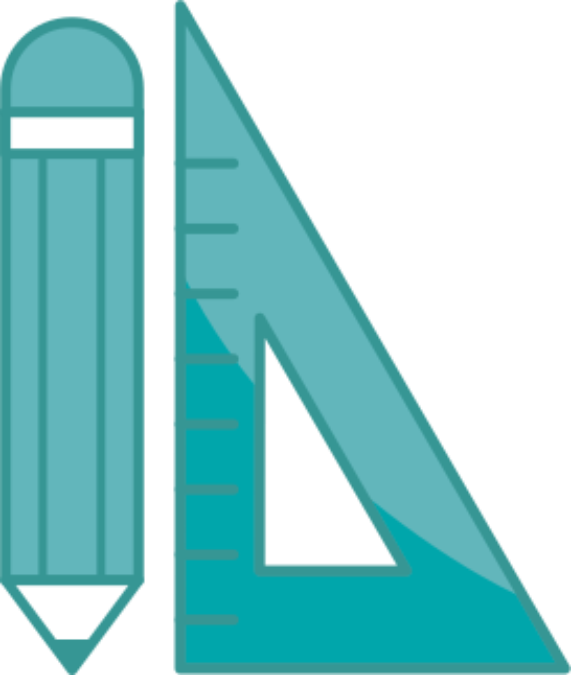 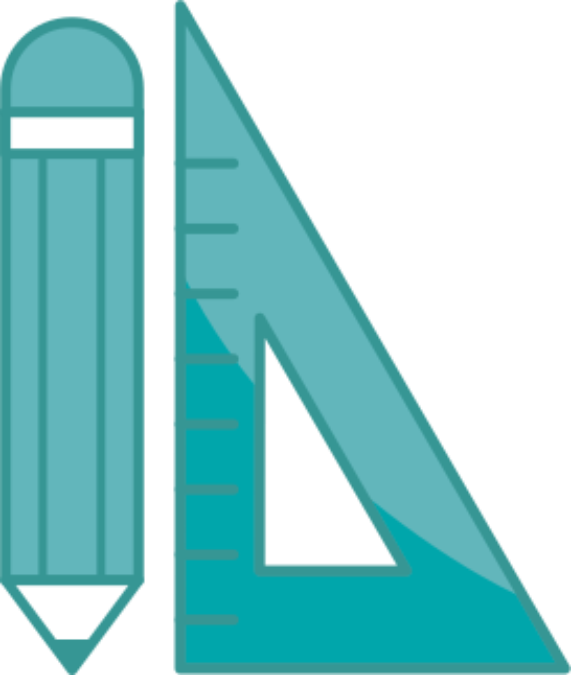 HOẠT ĐỘNG 6:
LUYỆN TẬP
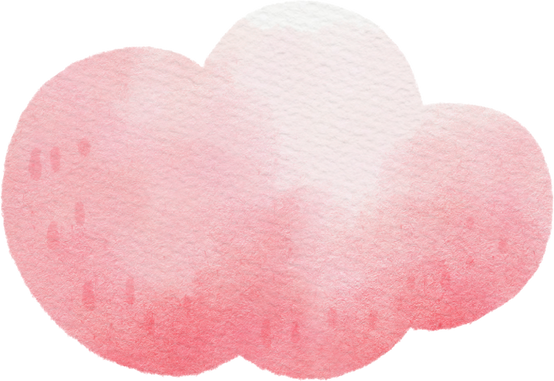 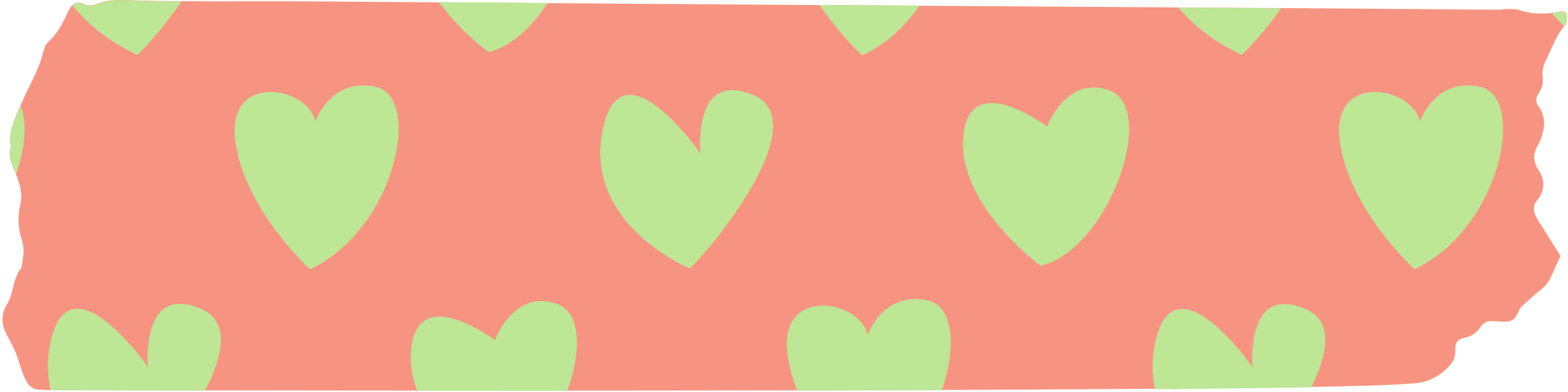 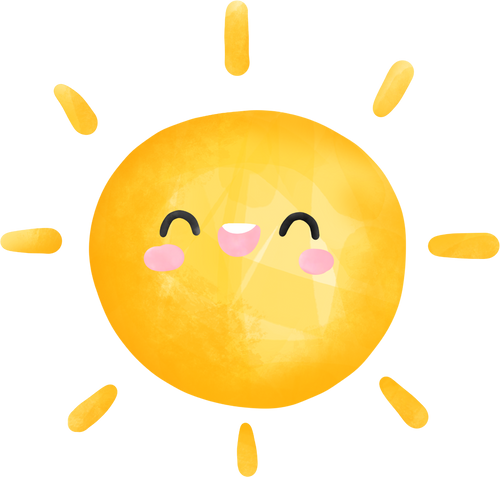 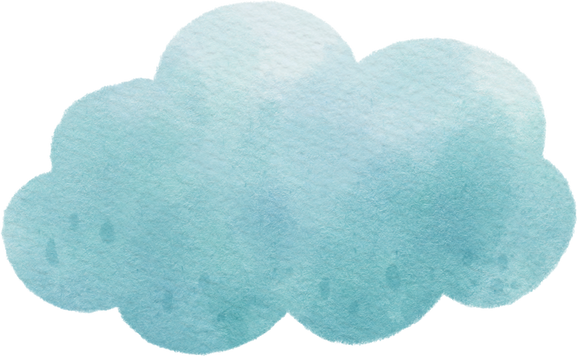 TƯỚI HOA TRONG CHẬU
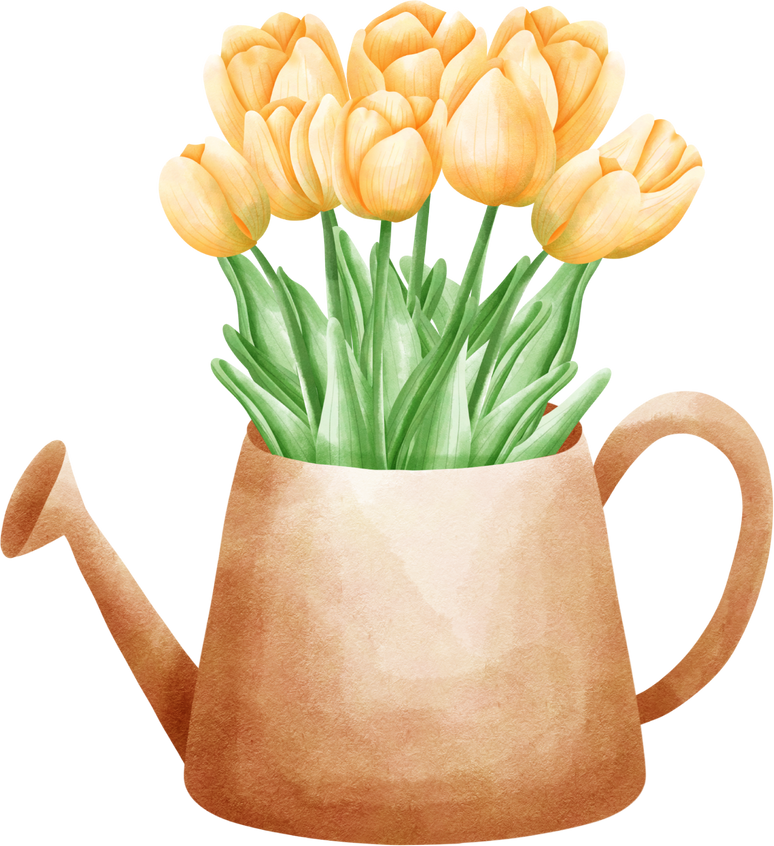 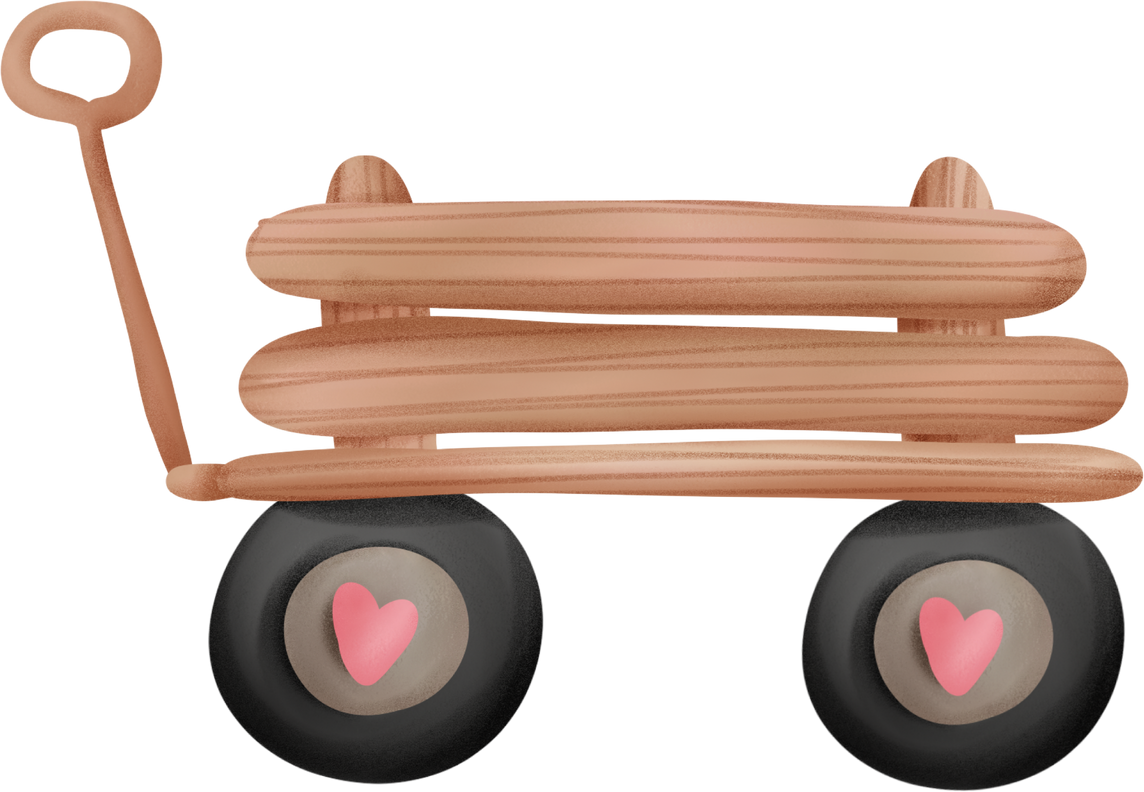 TRÒ CHƠI
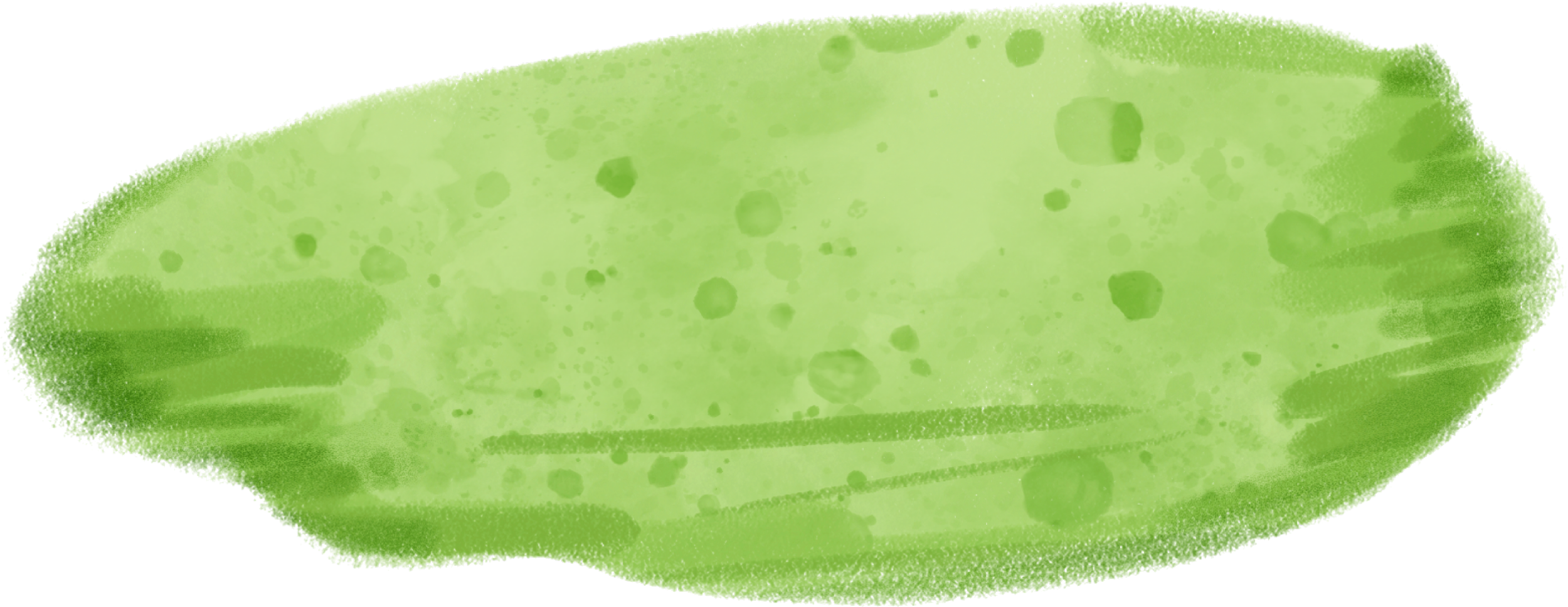 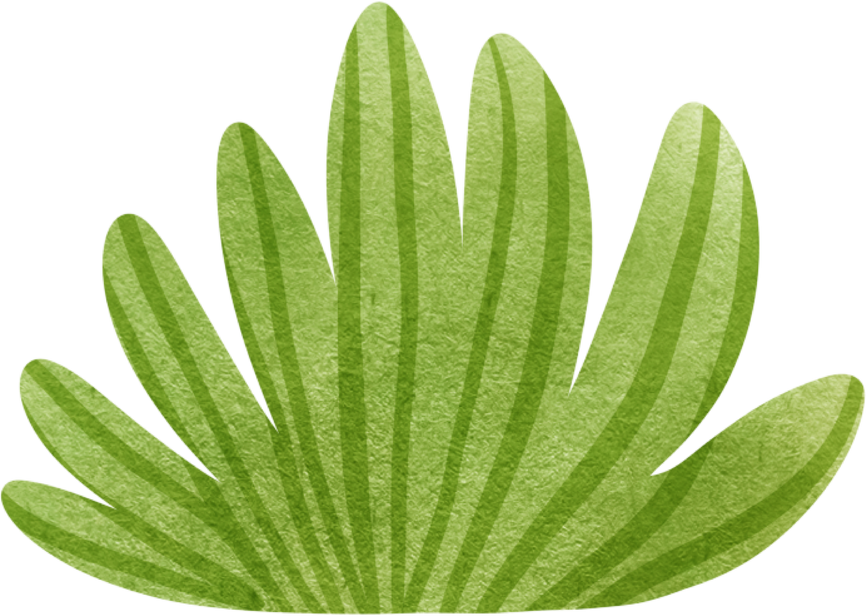 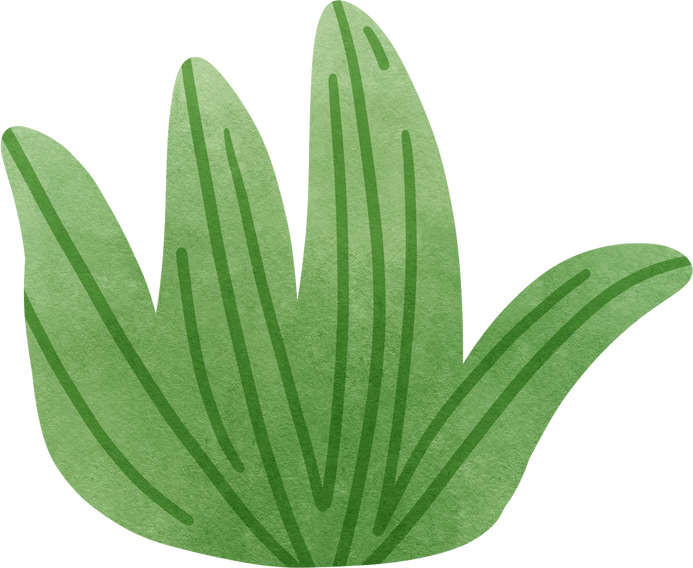 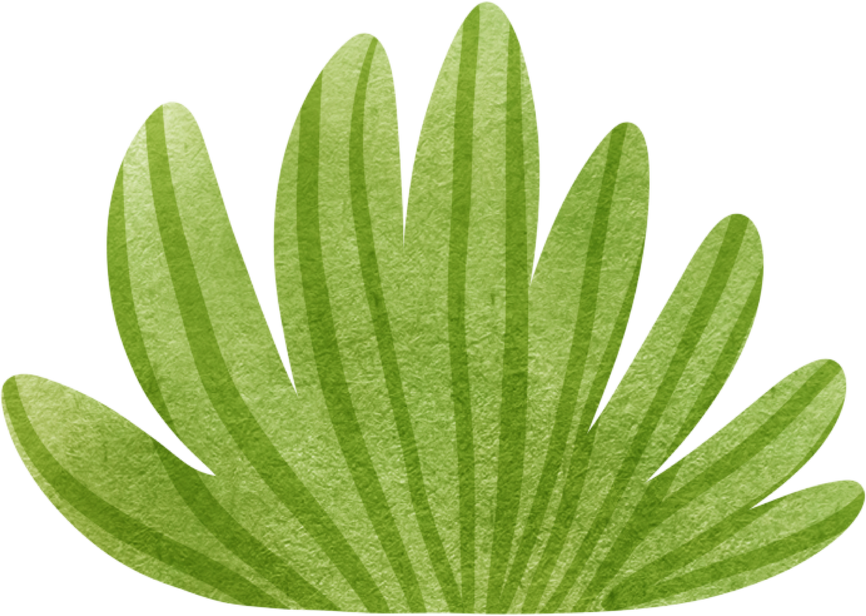 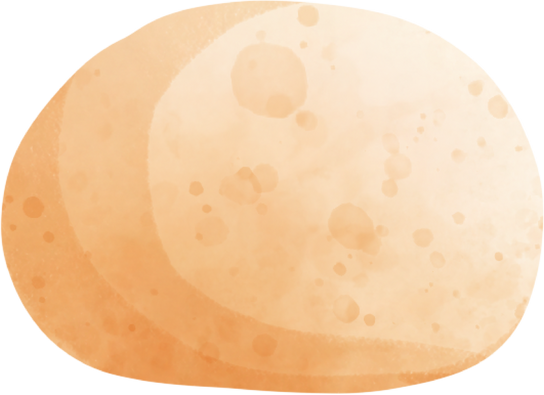 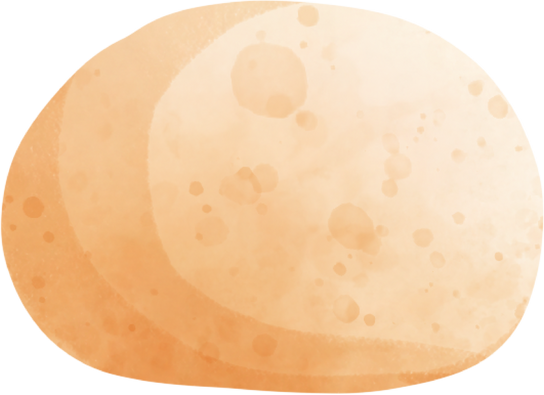 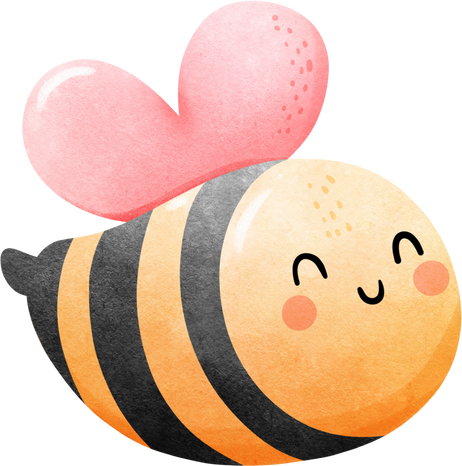 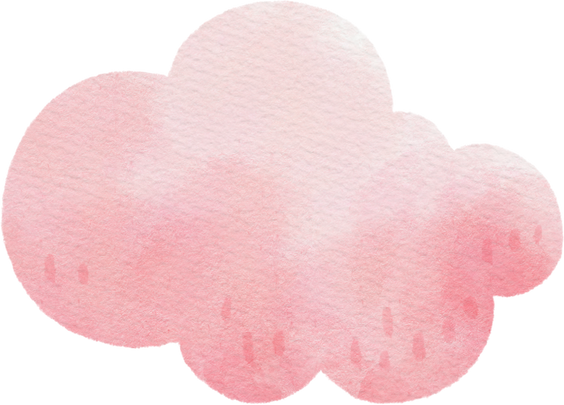 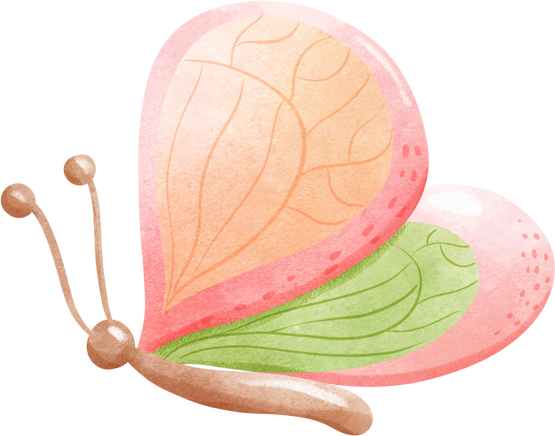 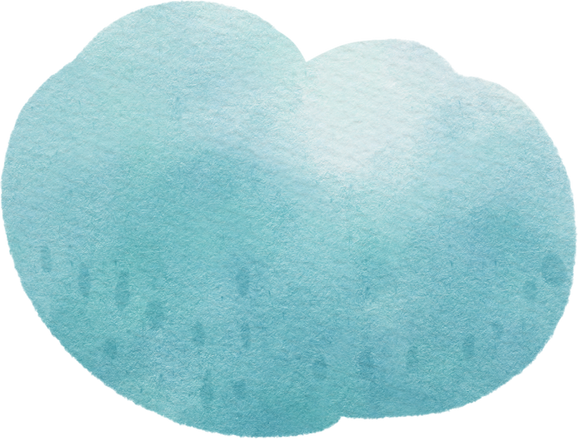 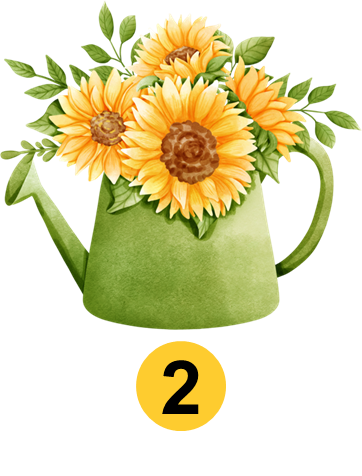 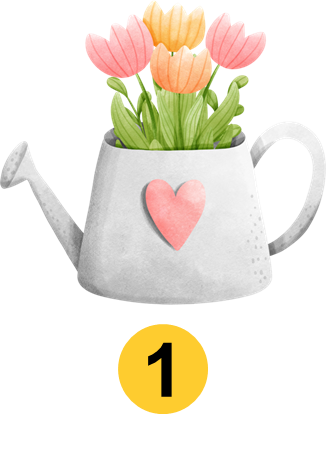 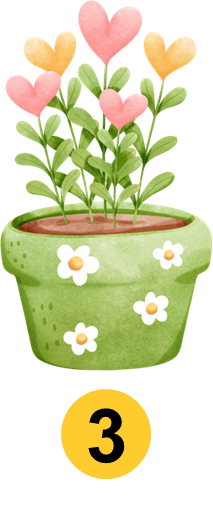 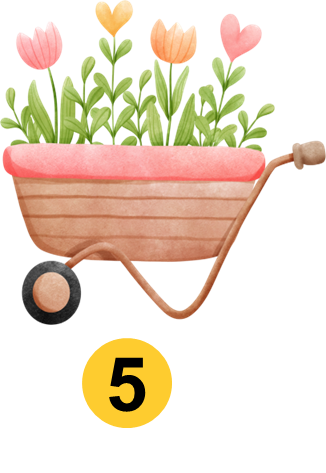 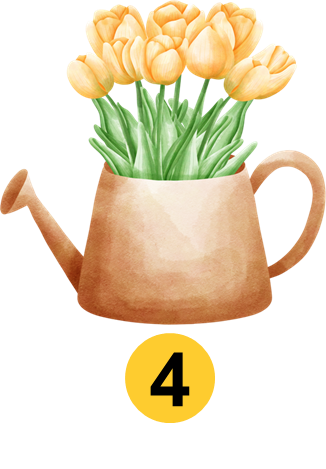 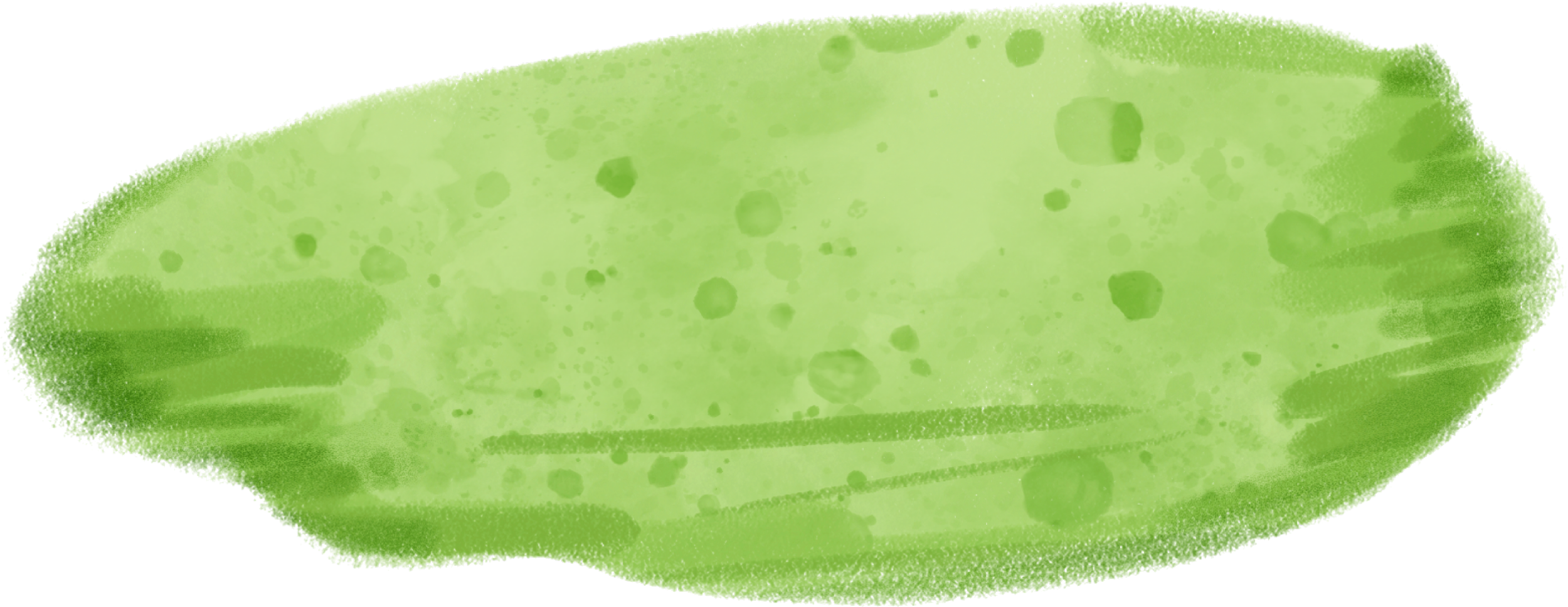 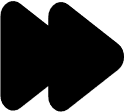 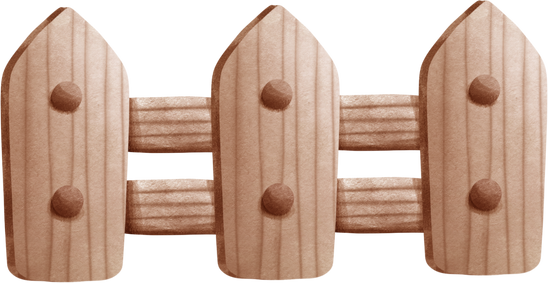 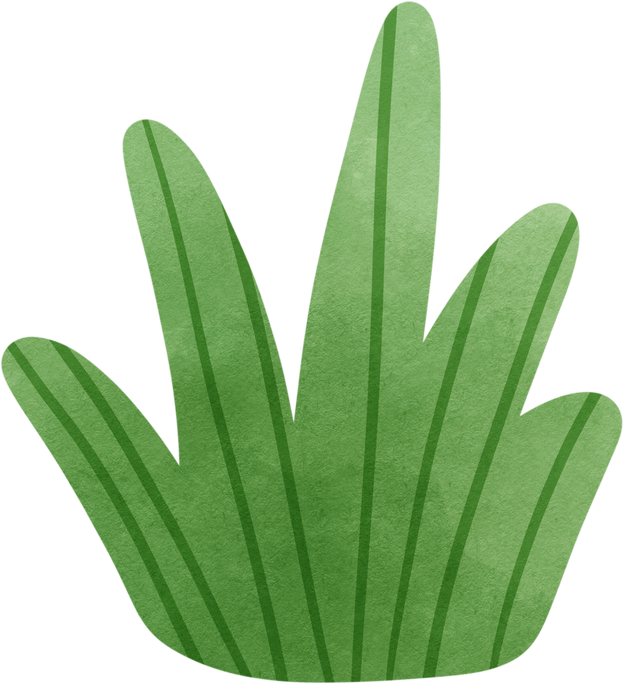 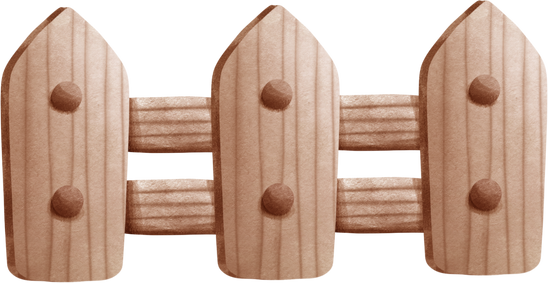 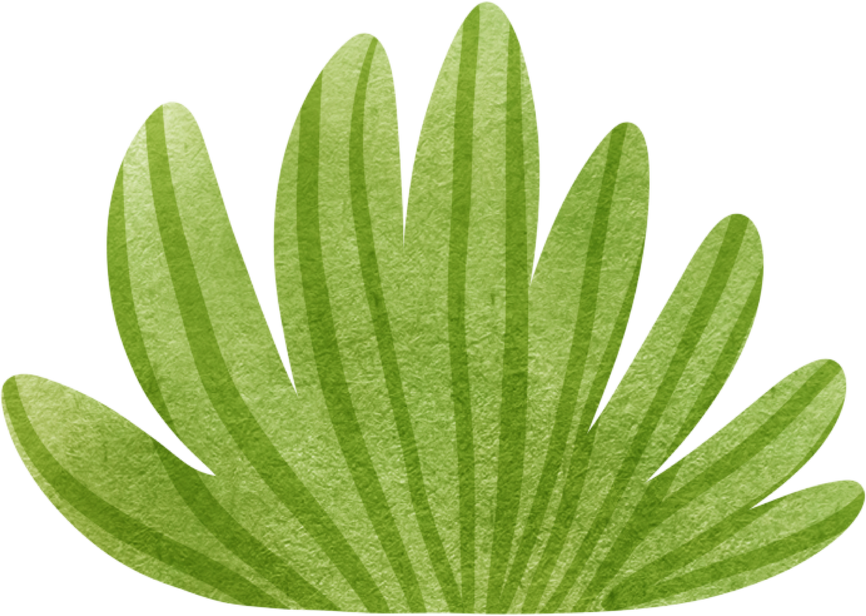 Câu hỏi 1: Phương trình nào dưới đây là phương trình bậc hai một ẩn ?
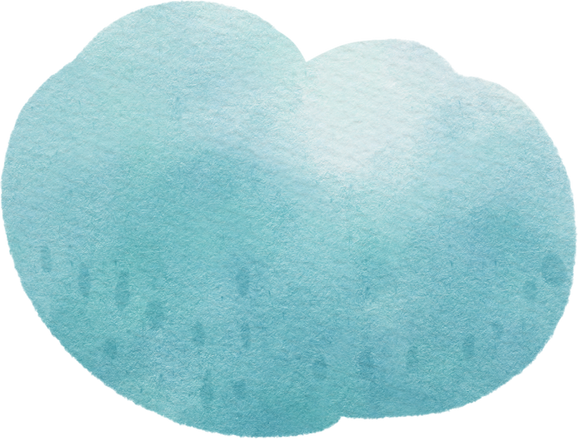 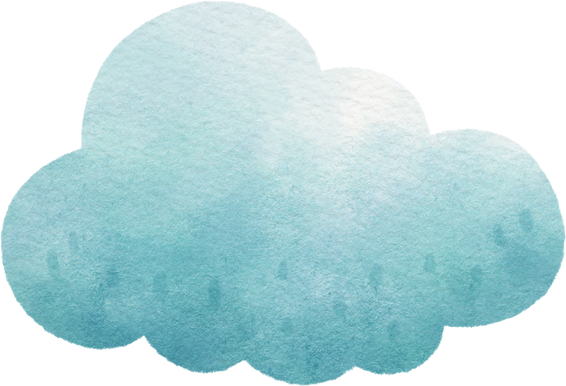 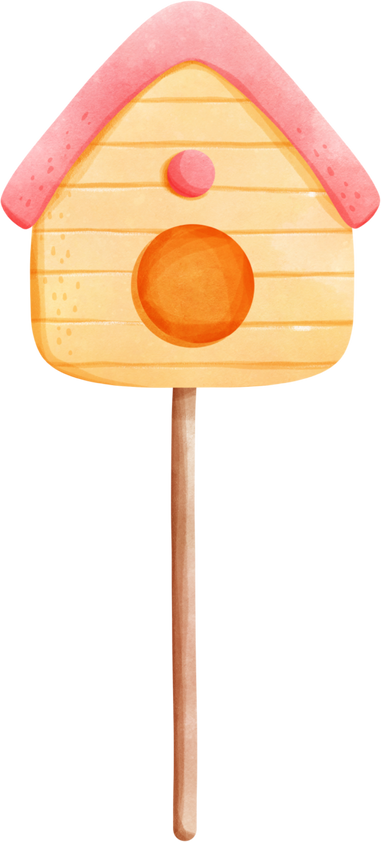 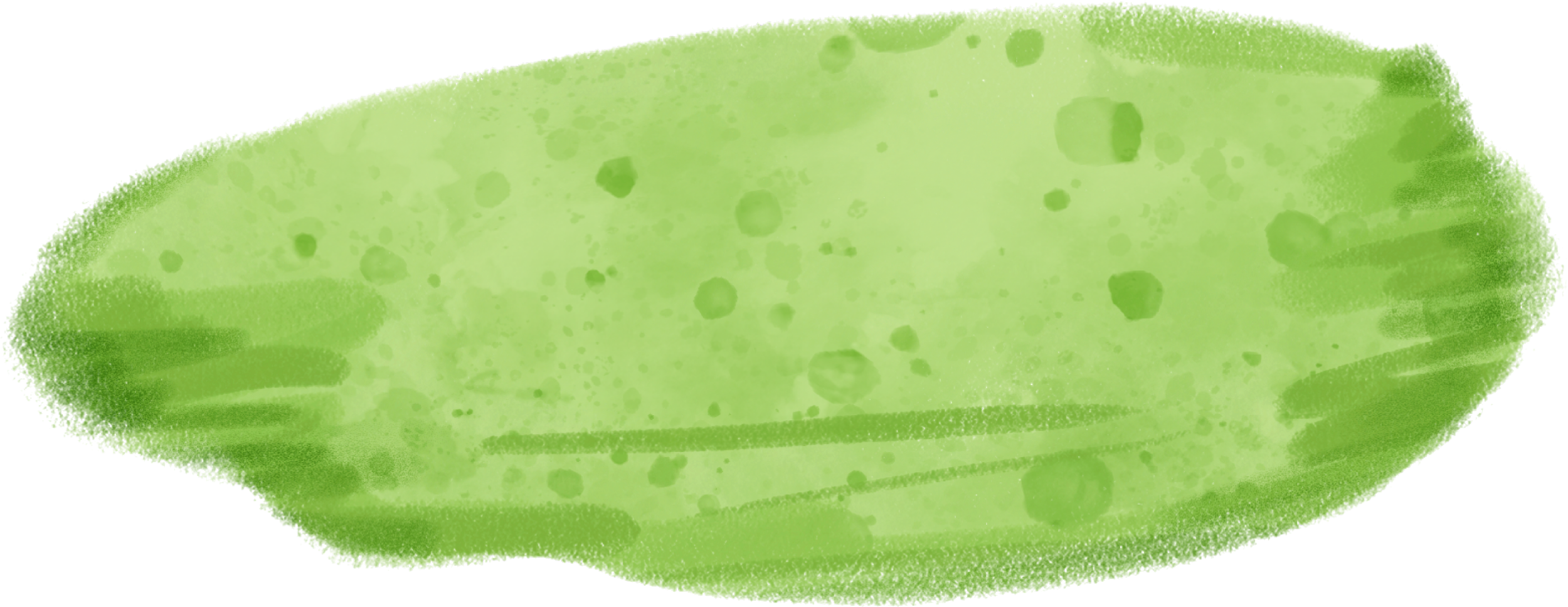 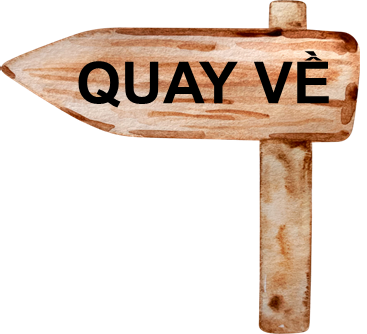 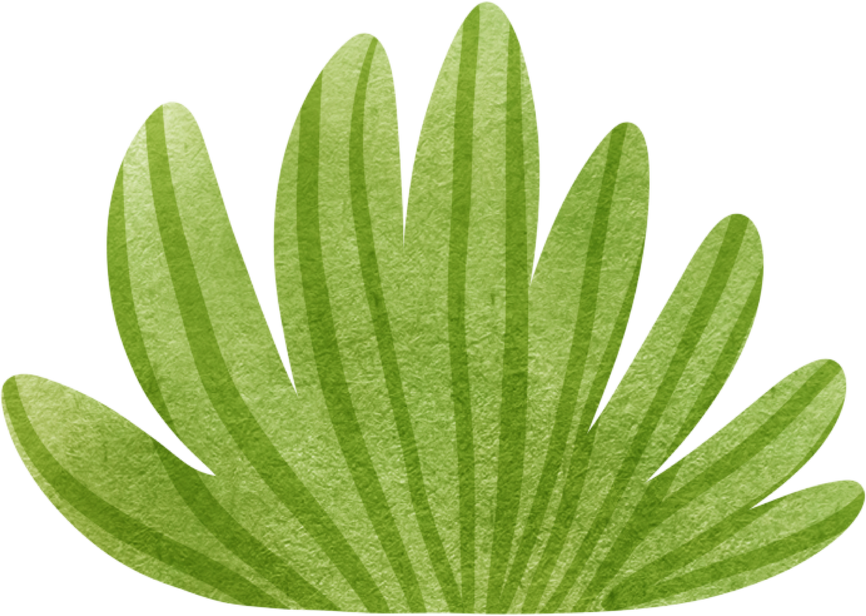 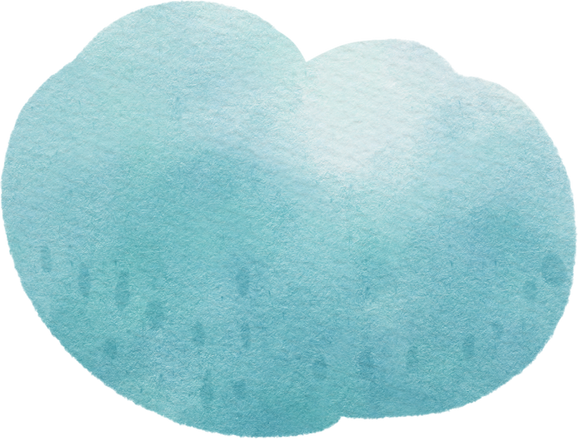 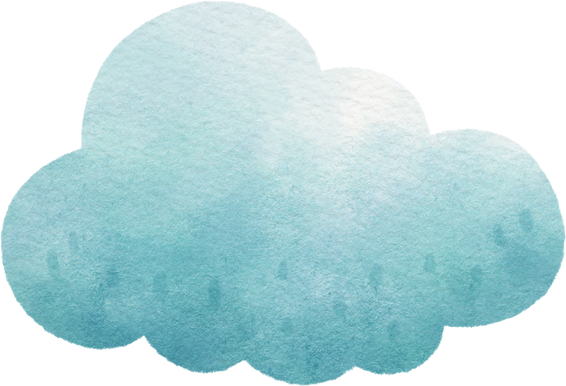 A. ∆ = 117 và phương trình có nghiệm kép.
B. ∆ = − 117 và phương trình vô nghiệm.
C. ∆ = 117 và phương trình có hai nghiệm phân biệt.
C. ∆ = 117 và phương trình có hai nghiệm phân biệt.
D. ∆ = − 117 và phương trình có hai nghiệm phân biệt.
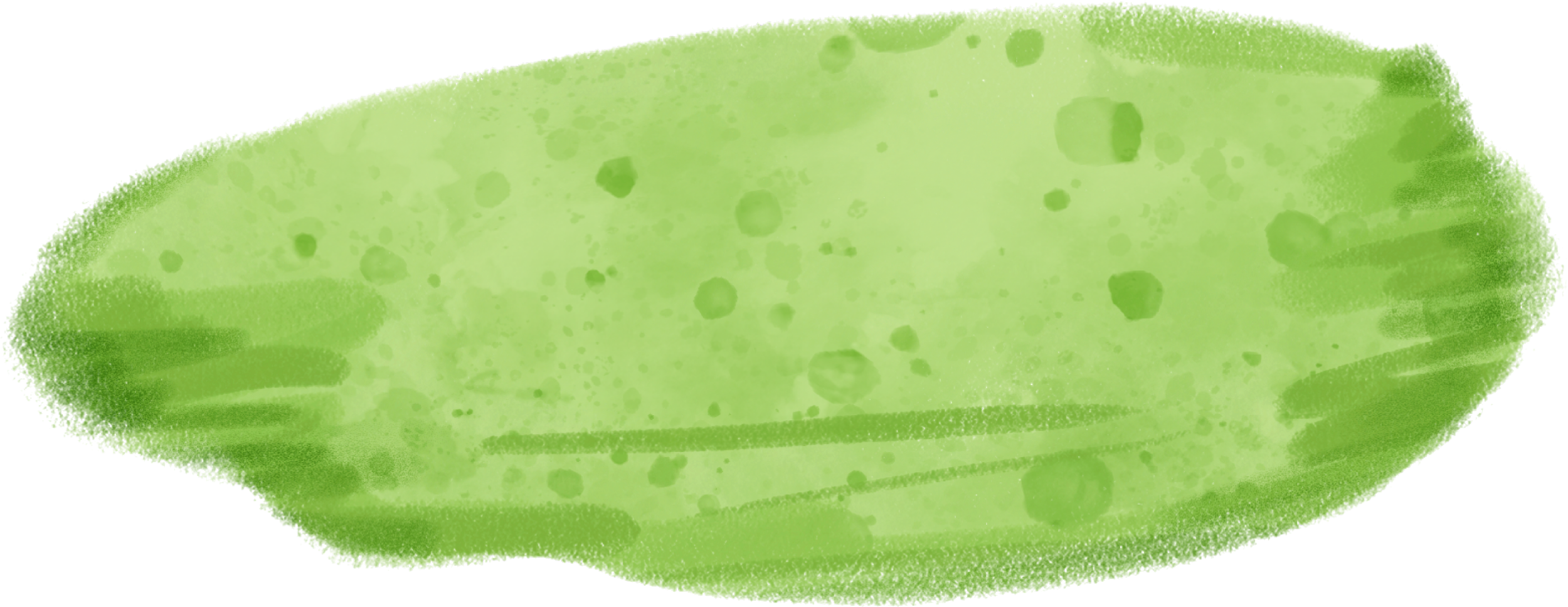 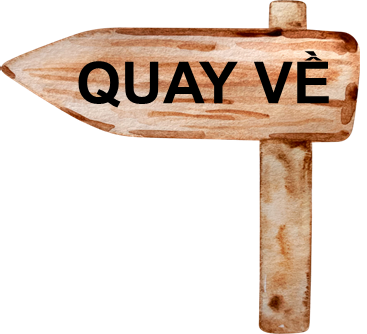 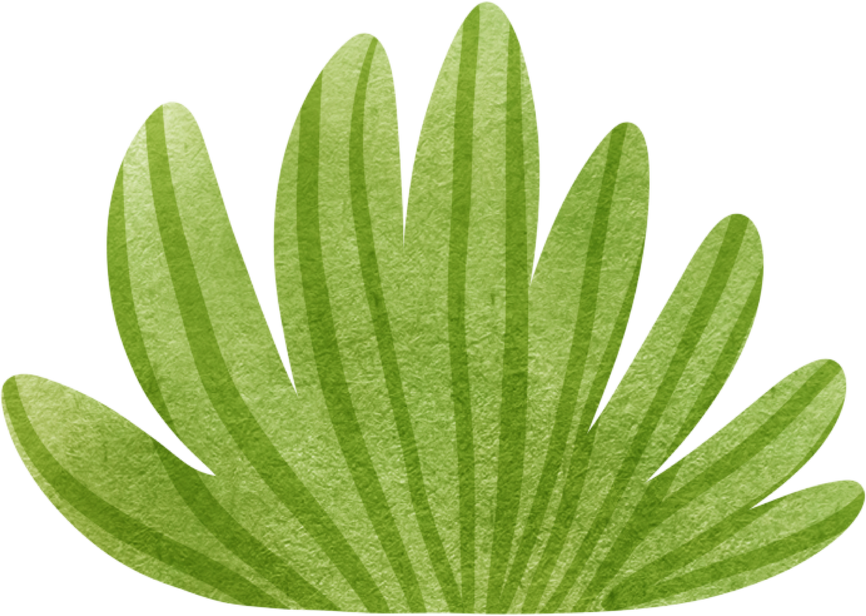 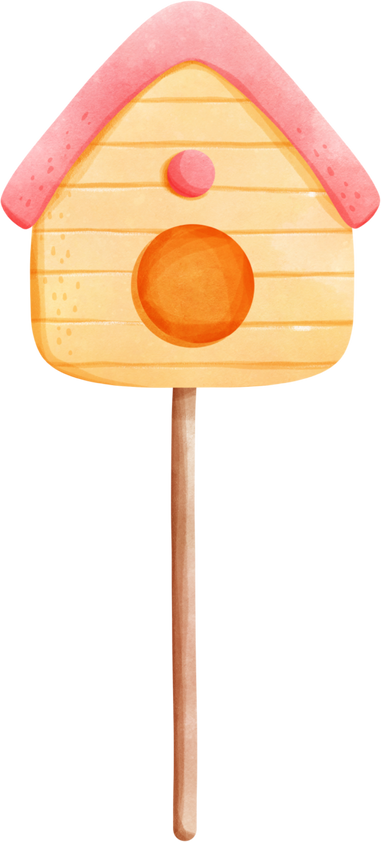 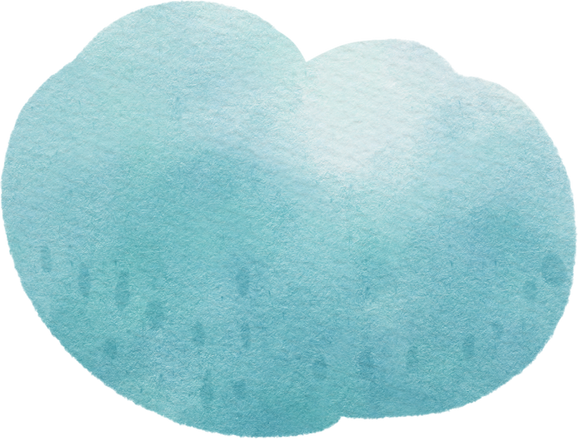 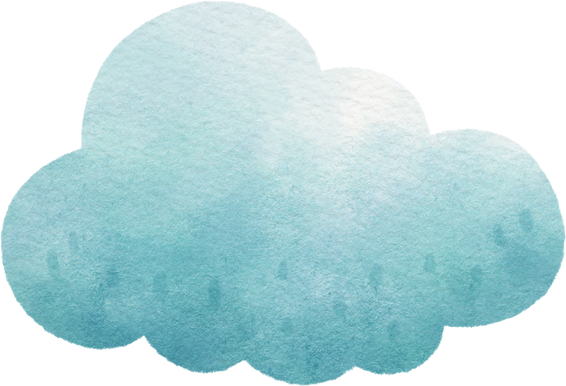 A. m ≥ 0
B. m = 0
C. m > 0
D. m < 0
D. m < 0
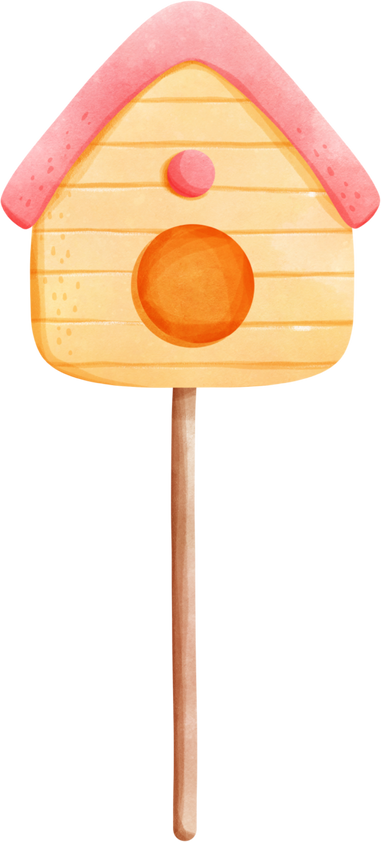 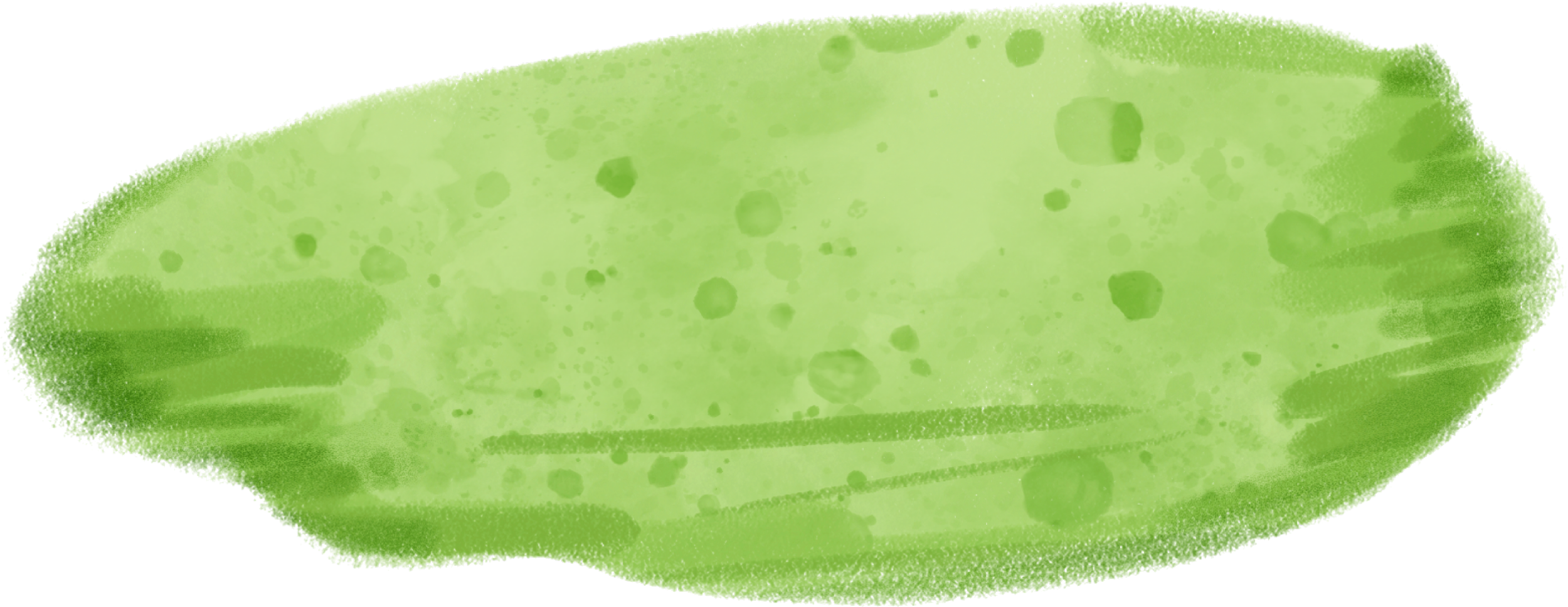 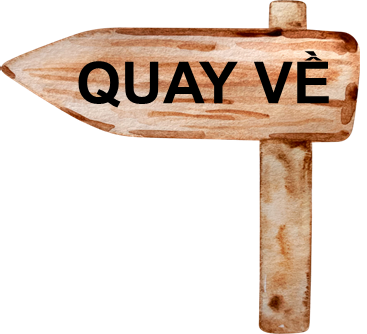 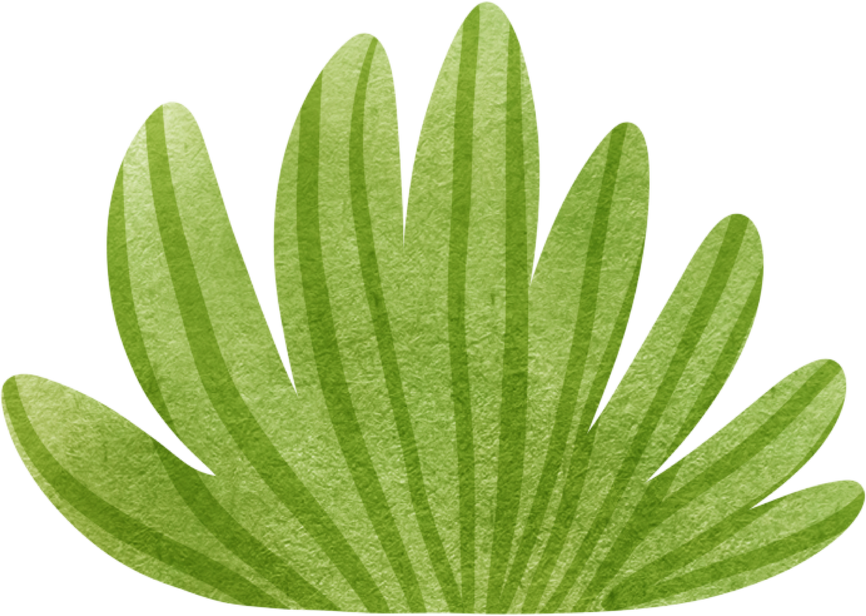 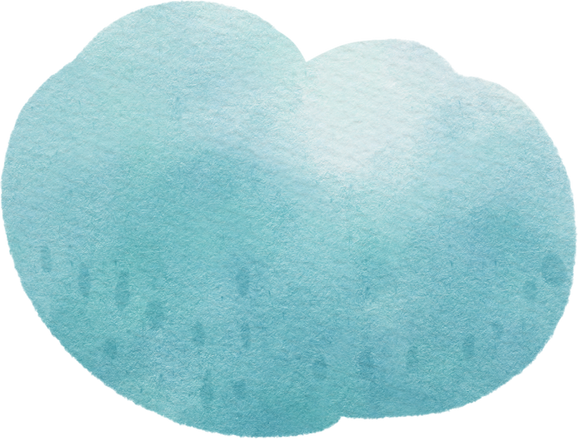 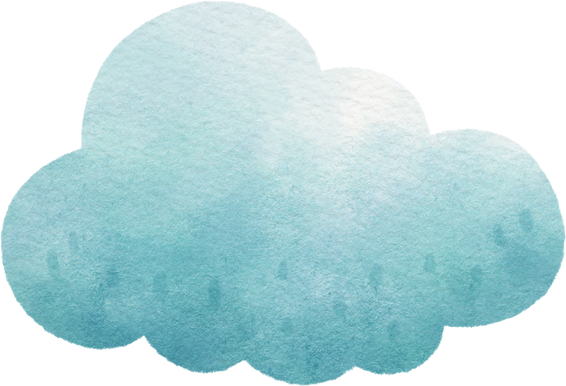 A. m = 0 ; m = -4
A. m = 0 ; m = -4
B. m = 0
C. m = -4
D. m = 0 ; m = 4
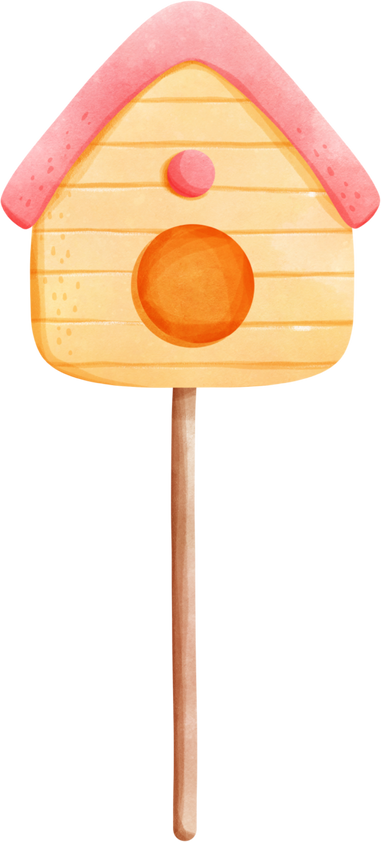 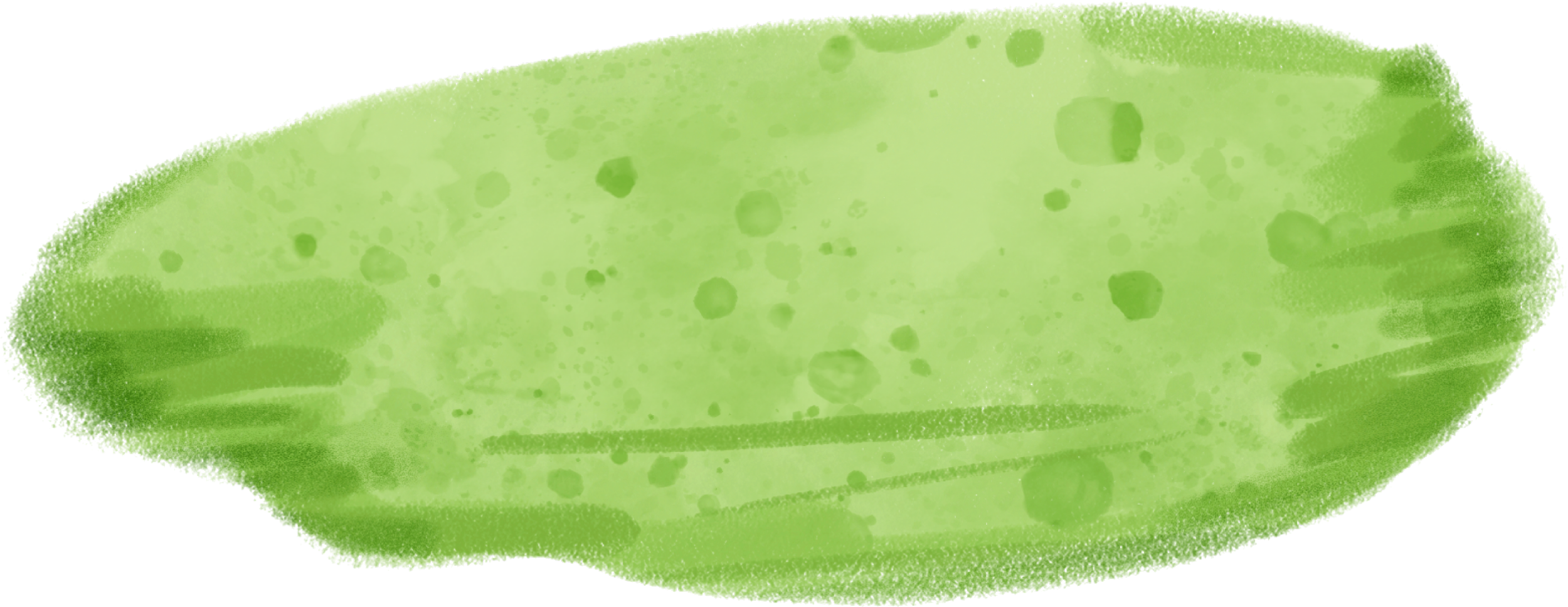 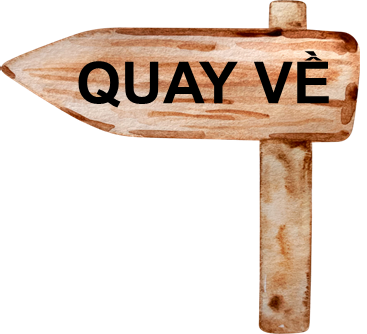 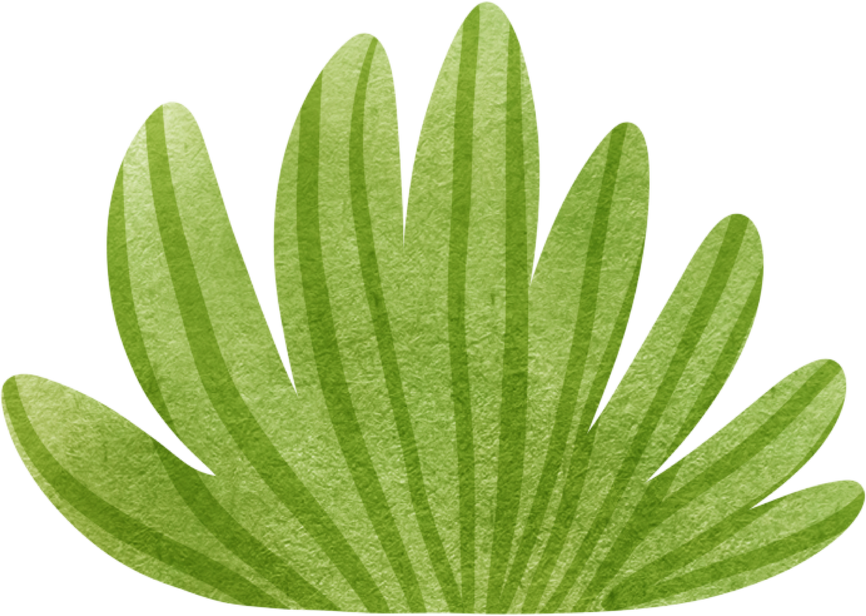 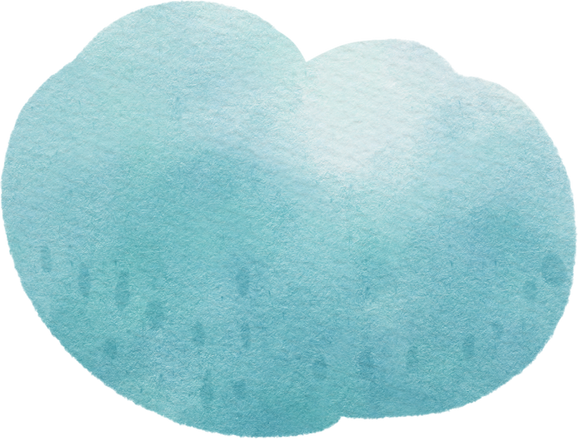 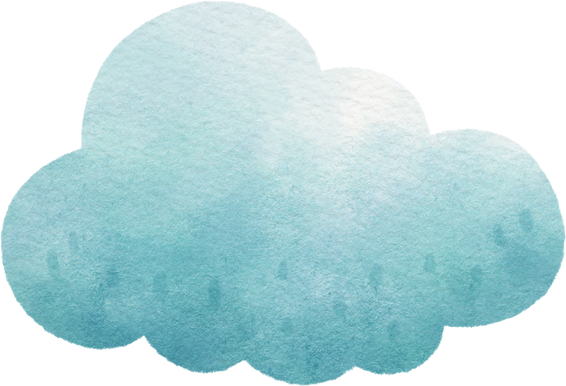 B. 1
A. 0
B. 1
C. 3
D. 2
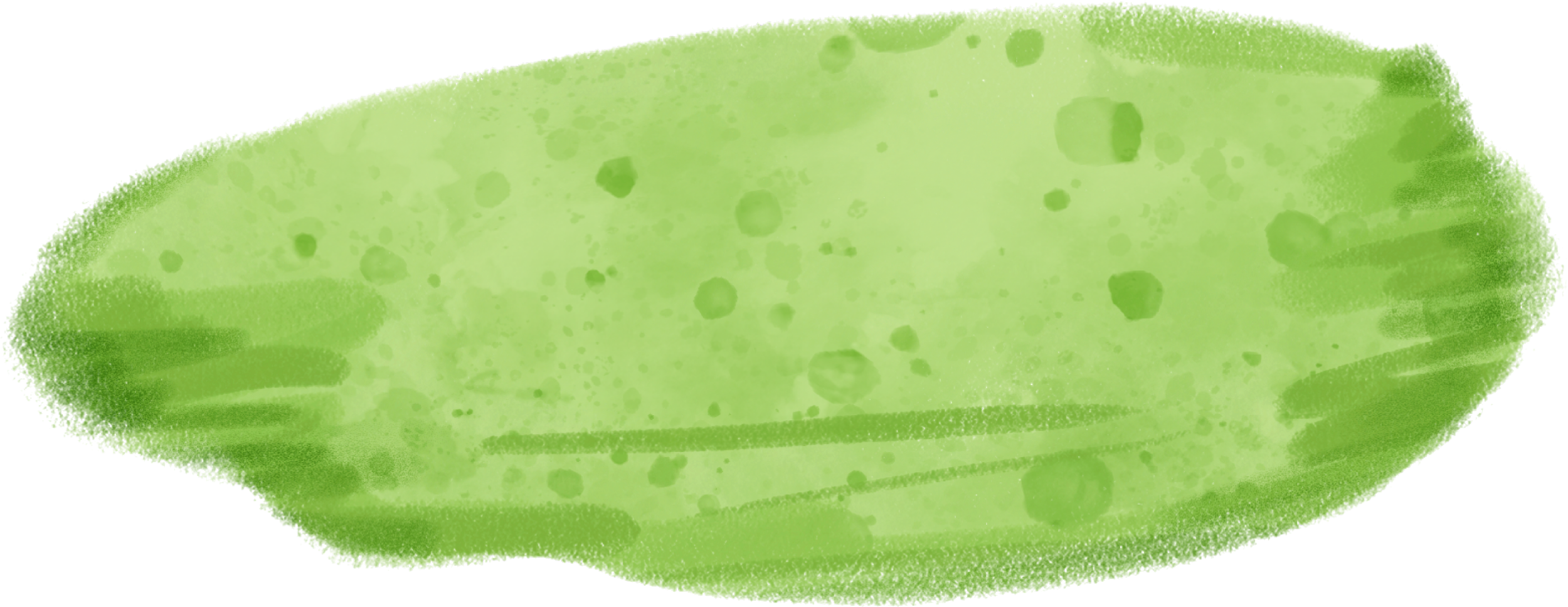 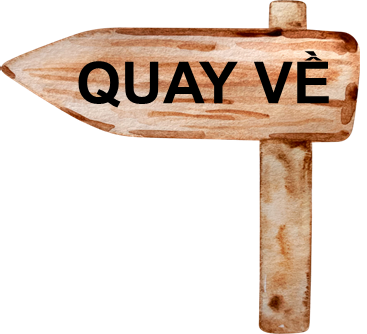 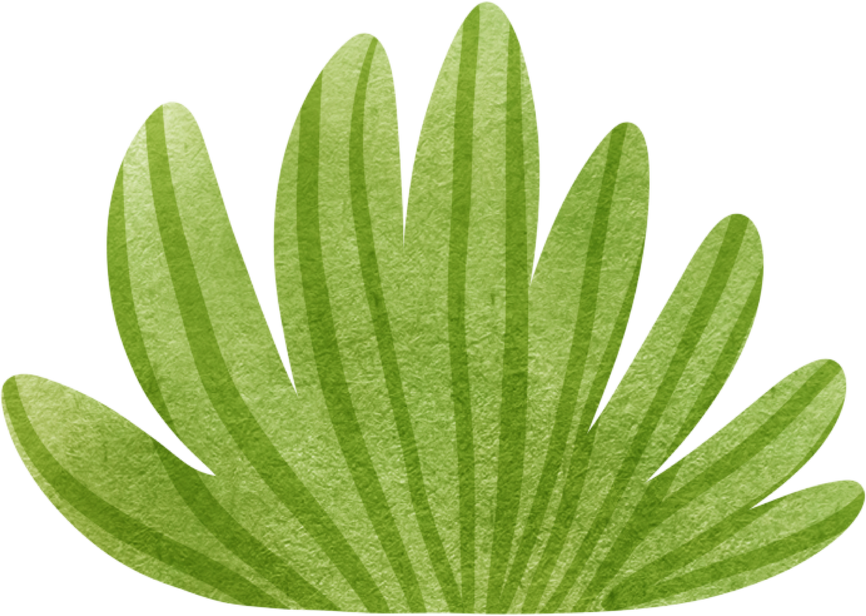 Bài tập 1 (SGK/tr.17)
Giải các phương trình:
a) 5x2 + 7x = 0;		         b) 5x2 – 15 = 0.
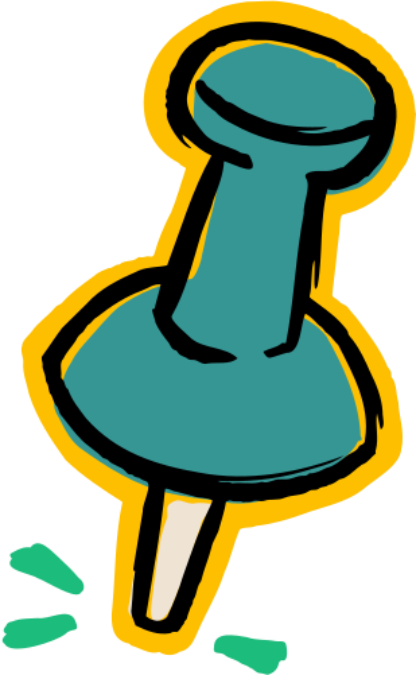 Bài tập 2 (SGK/tr.17)
Giải
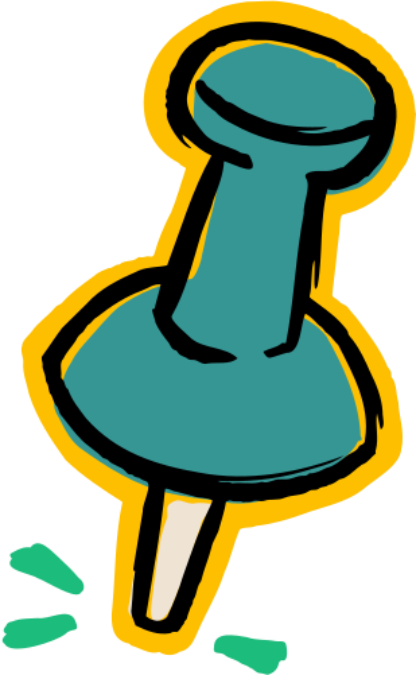 a) x2 – x – 20 = 0;
b) 6x2 – 11x – 35 = 0;
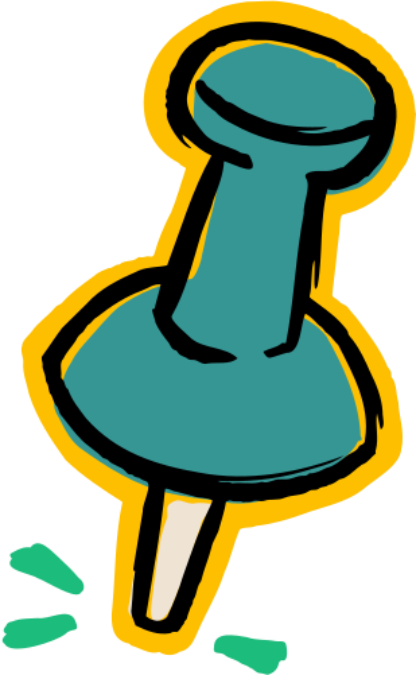 c) 16y2 + 24y + 9 = 0;
d) 3x2 + 5x + 3 = 0;
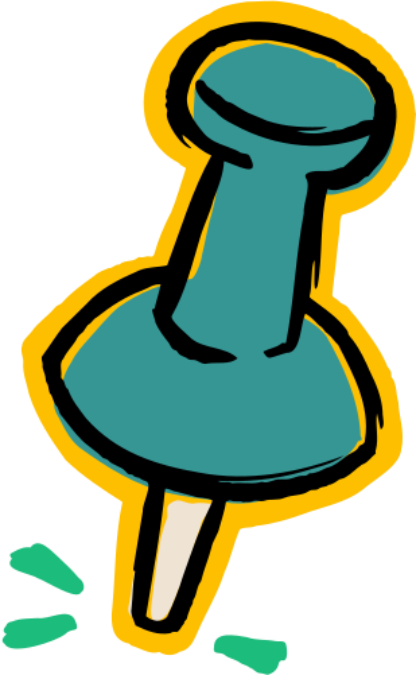 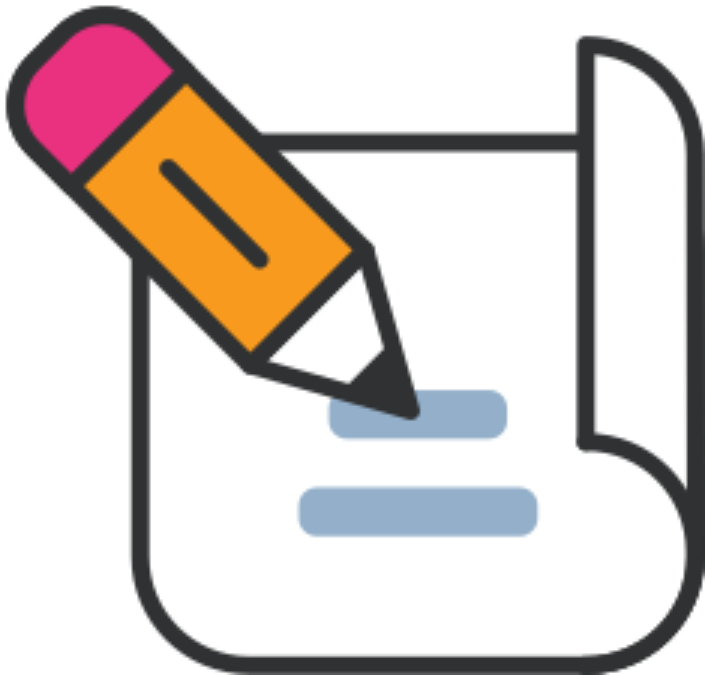 Bài tập 3 (SGK/tr.17)
Giải các phương trình:
a) x(x + 8) = 20;		b) x(3x – 4) = 2x2 + 5;
c) (x- 5)2 + 7x = 65;		d) (2x + 3)(2x – 3) = 5(2x + 3).
Giải
a) x(x + 8) = 20;
b) x(3x – 4) = 2x2 + 5;
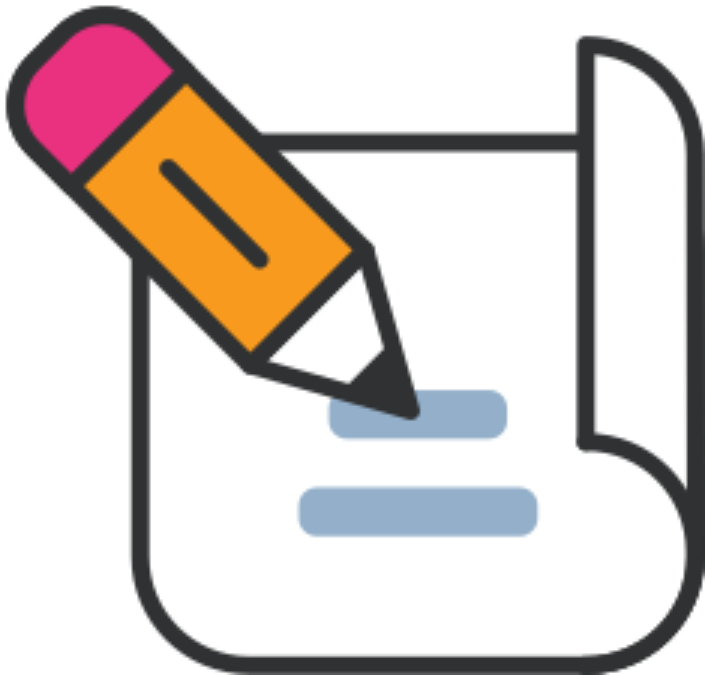 c) (x- 5)2 + 7x = 65;
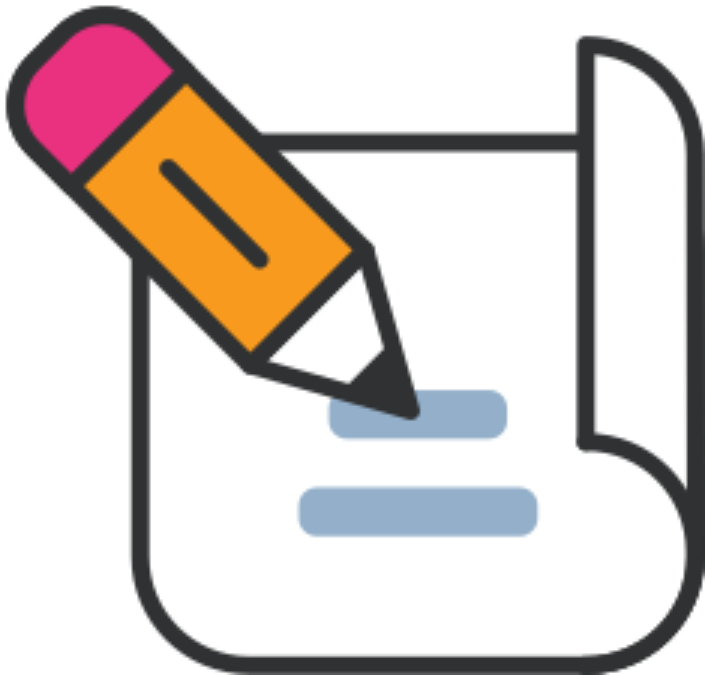 d) (2x + 3)(2x – 3) = 5(2x + 3).
HOẠT ĐỘNG 7:
VẬN DỤNG
Bài tập 4 (SGK/tr.17)
Quãng đường từ thành phố A đến thành phố B dài 150 km. Hai ô tô khởi hành cùng một lúc từ A đi đến . Biết tốc độ ô tô thứ nhất lớn hơn tốc độ ô tô thứ hai là 10 km/h và ô tô thứ nhất đến B trước ô tô thứ hai là 30 phút. Tính tốc độ của mỗi xe.
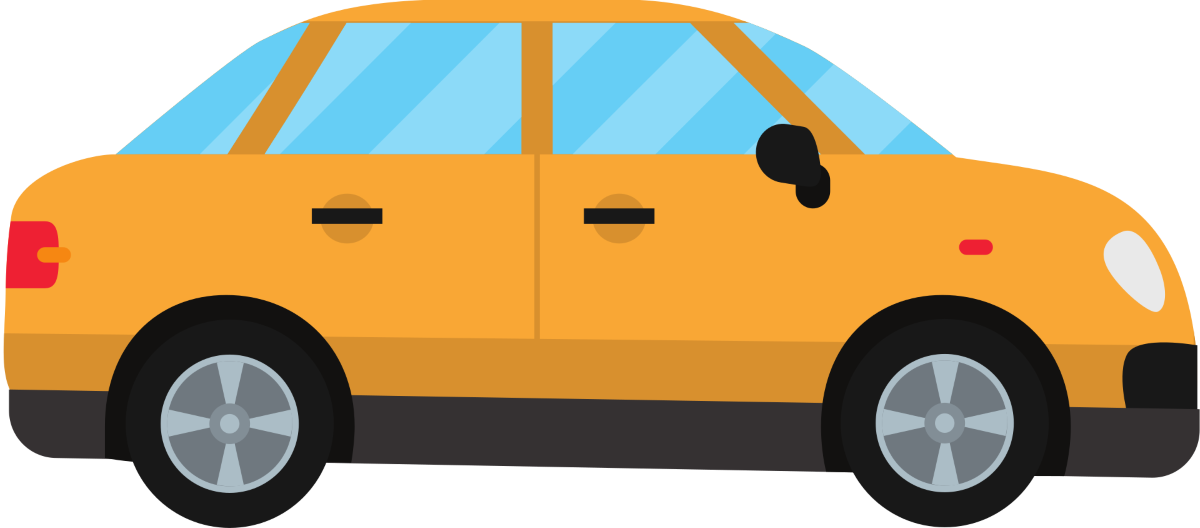 Giải
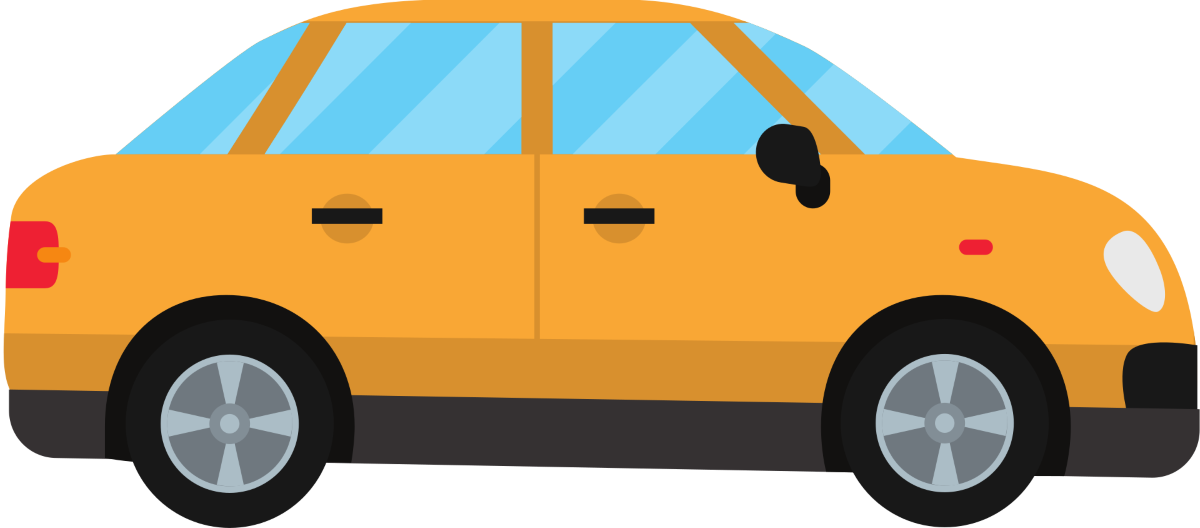 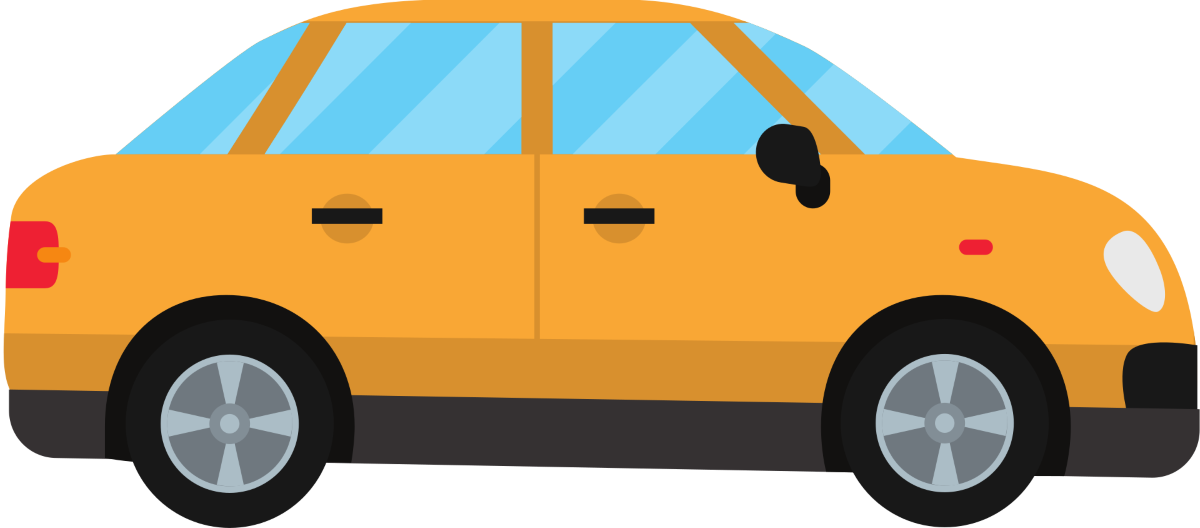 Bài tập 5 (SGK/tr.17)
Một khu vườn hình chữ nhật có chu vi 280 m. Người ta để một lối đi xung quanh vườn rộng 2 m. Phần đất còn lại dùng để trồng rau có diện tích 4 256 m2 (Hình 1). Tính chiều dài và chiều rộng của khu vườn đó.
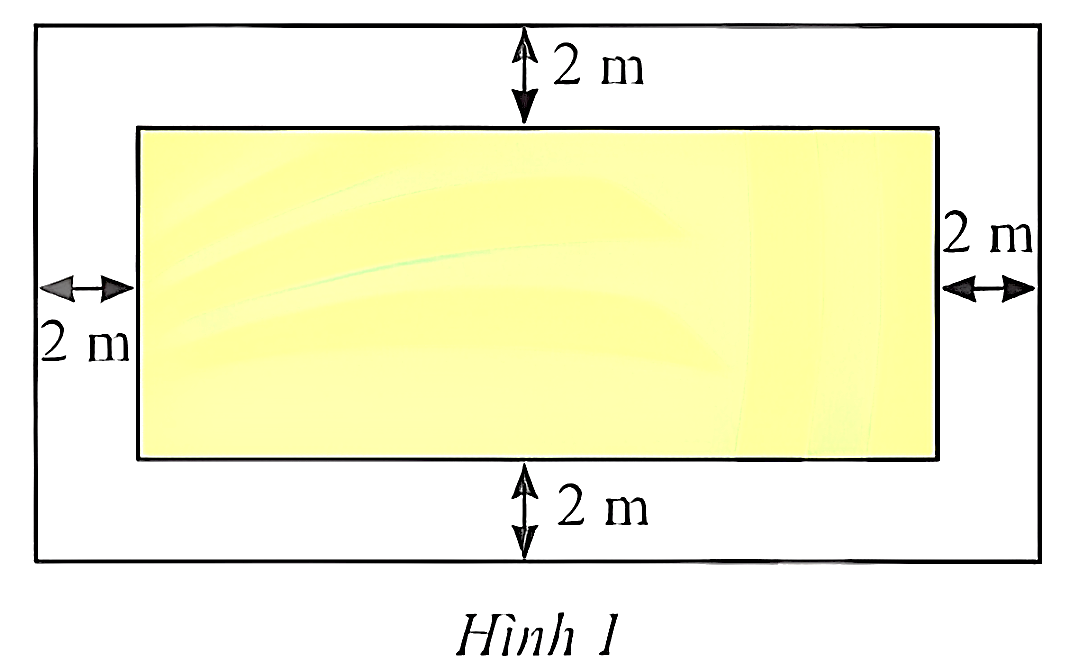 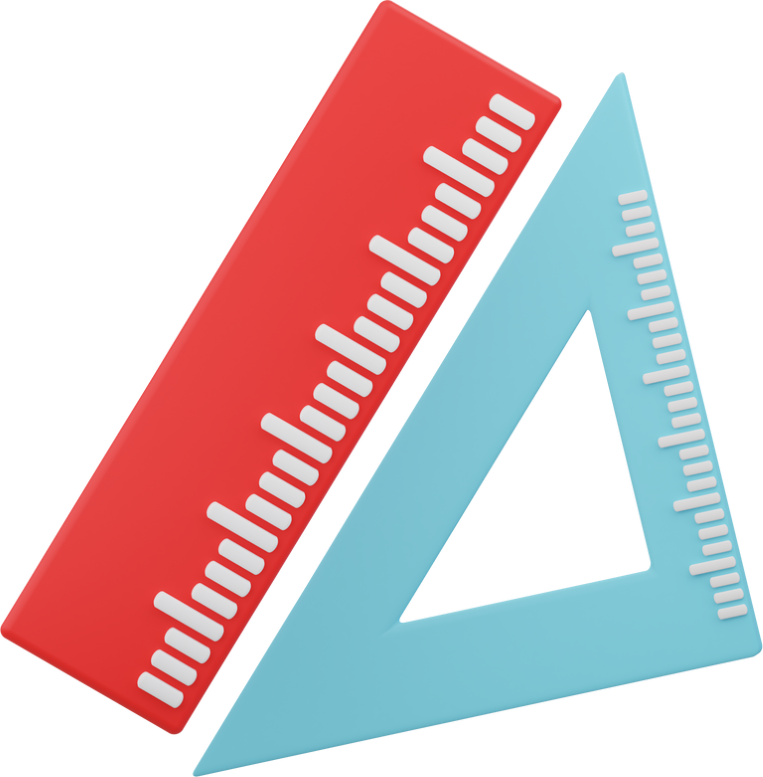 Giải
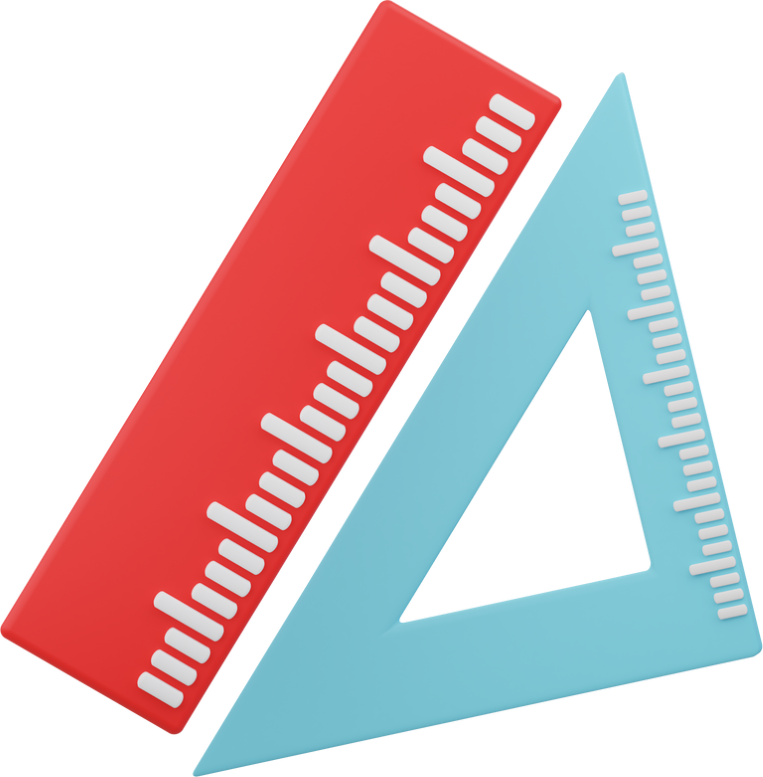 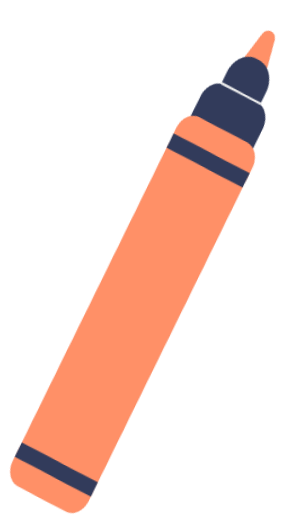 Bài tập 6 (SGK/tr.17)
Nếu đổ thêm 250 g nước vào một dung dịch chứa 50 g muối thì nồng độ dung dịch sẽ giảm 10%. Tính nồng độ dung dịch lúc đầu.
Giải
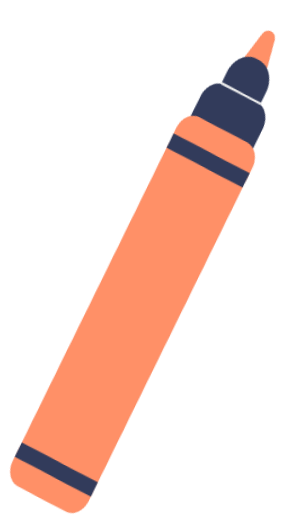 Bài tập 7 (SGK/tr.17)
Một công ty vận tải điều một số xe tải chở 90 tấn hàng. Khi đến kho hàng thì có 2 xe bị hỏng nên để chở hết số hàng thì mỗi xe còn lại phải chở thêm 0,5 tấn so với dự định ban đầu. Hỏi số xe được điều đến chở hàng là bao nhiêu? Biết rằng khối lượng hàng chở ở mỗi xe là như nhau.
Giải
HƯỚNG DẪN VỀ NHÀ
Ghi nhớ kiến thức trong bài.
Hoàn thành bài tập trong SBT.
Chuẩn bị Bài 3: Định lí Viète.
CẢM ƠN CÁC EM ĐÃ LẮNG NGHE, HẸN GẶP LẠI